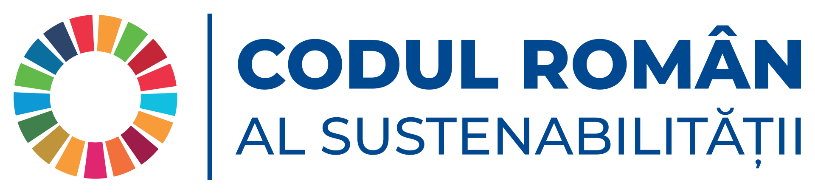 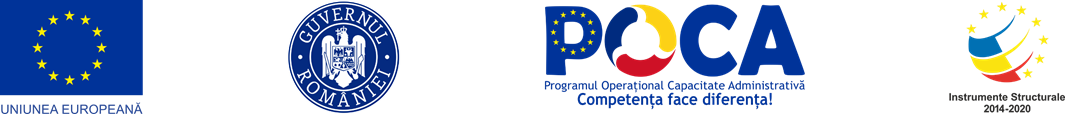 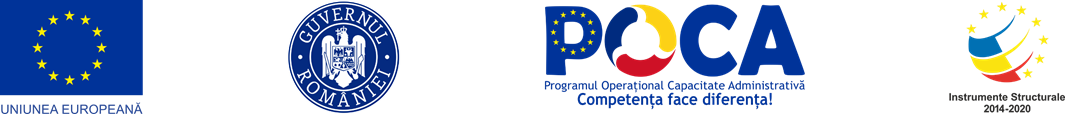 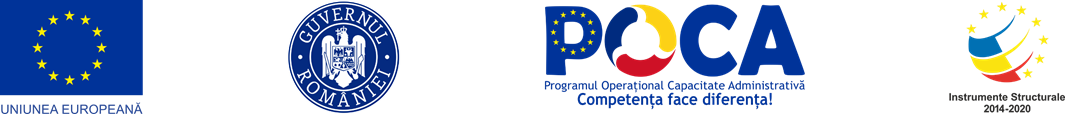 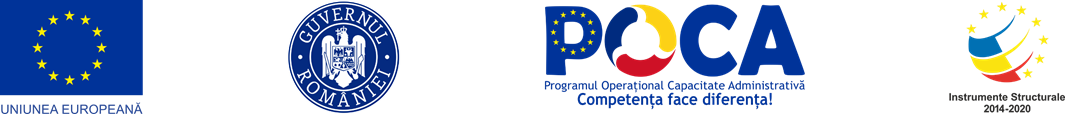 CODUL ROMÂN AL SUSTENABILITĂȚII
partener pentru o raportare transparentă
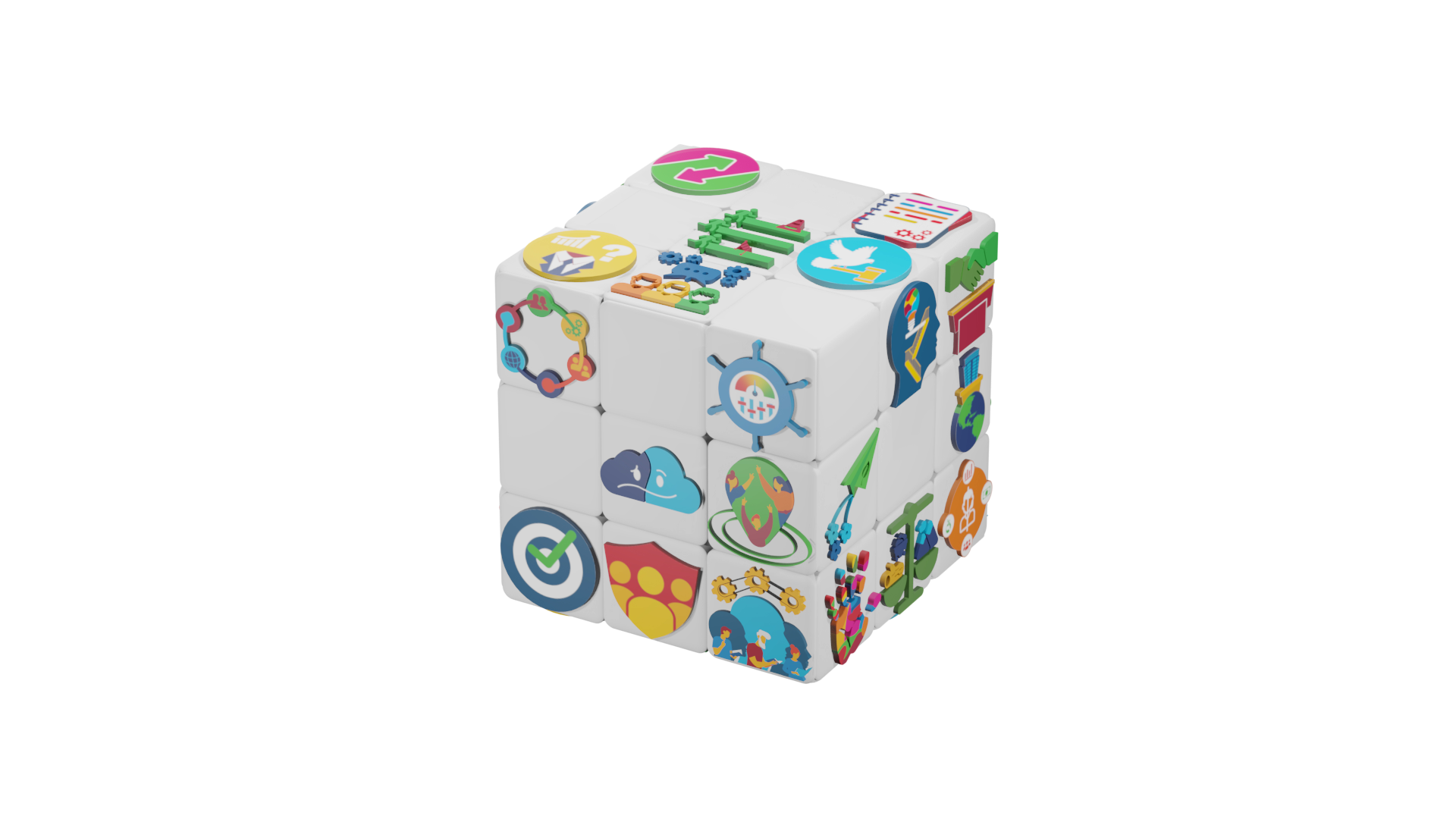 12 ianuarie 2023, Târgu Mureș
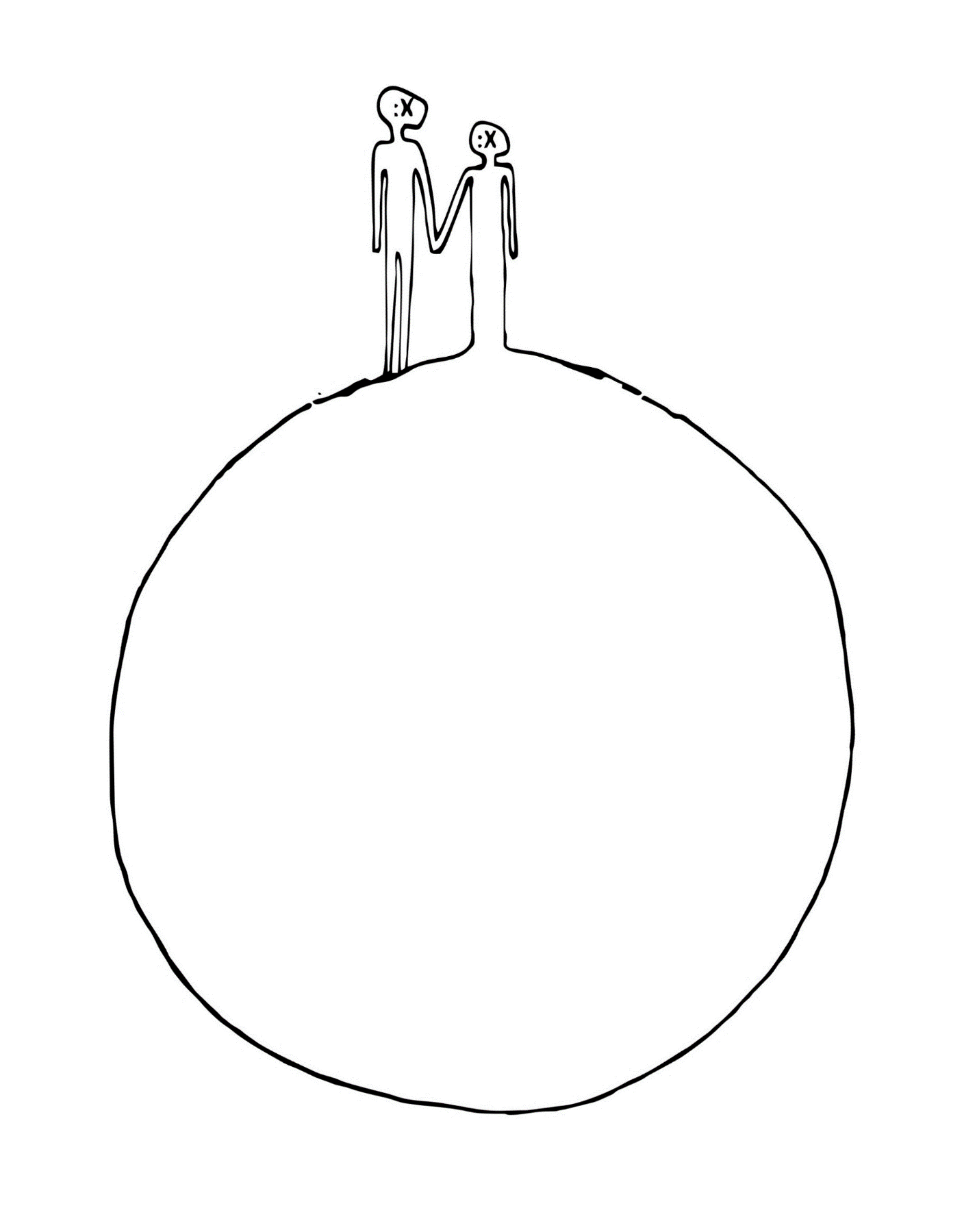 Stelian MATEI
Consilier superior
Departamentul pentru Dezvoltare Durabilă
Proiect cofinanțat din Fondul Social European prin Programul Operațional Capacitate Administrativă 2014-2020, SIPOCA 613
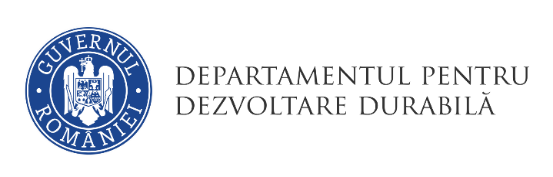 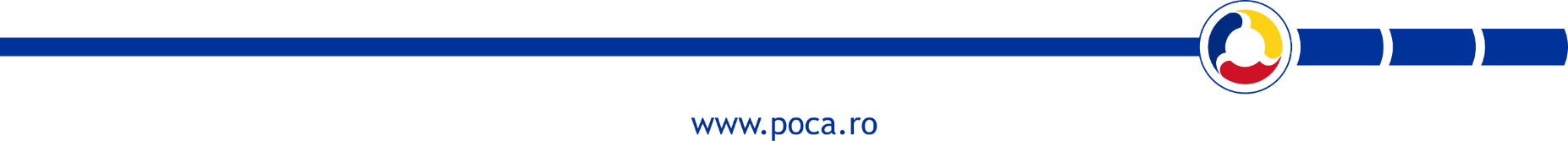 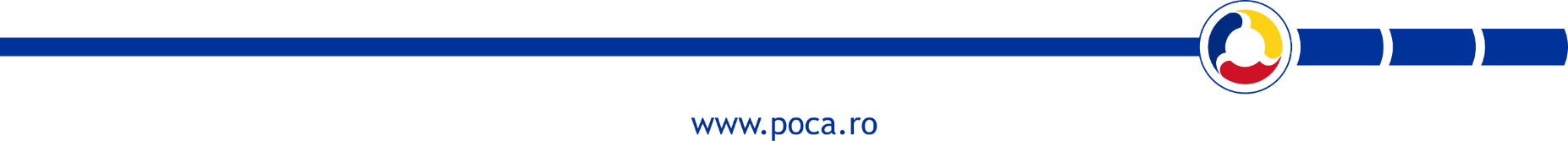 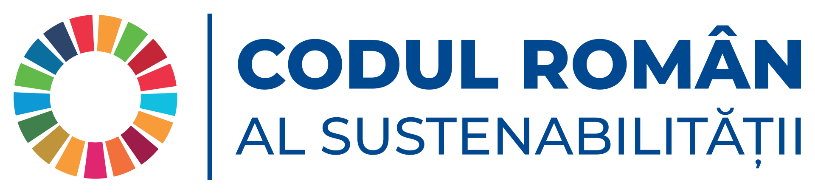 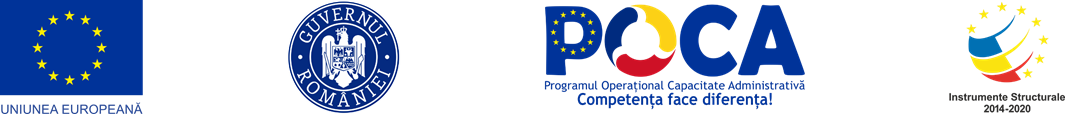 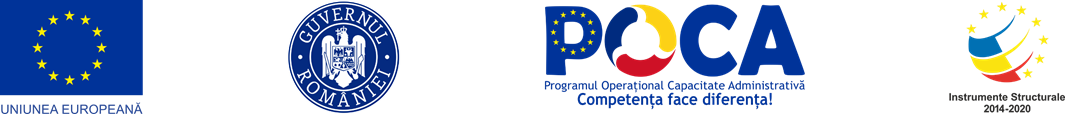 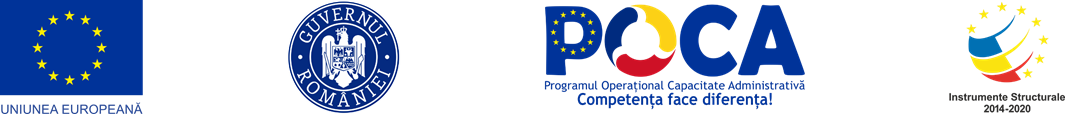 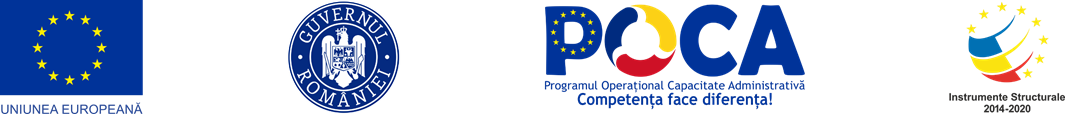 Proiectul „România durabilă - Dezvoltarea cadrului strategic și instituțional pentru implementarea Strategiei Naționale pentru Dezvoltarea Durabilă a României 2030” cod SIPOCA/SMIS2014+: 613/127545
Implementat de Secretariatul General al Guvernului, prin Departamentul pentru dezvoltare durabilă, în parteneriat cu Institutul Național de Statistică și Asociația Regională pentru Dezvoltare Antreprenorială Oltenia
Cofinanțat din Fondul Social European (FSE), prin Programul Operațional Capacitate Administrativă (POCA)
Obiectiv în proiect – elaborarea Codului Român al Sustenabilității
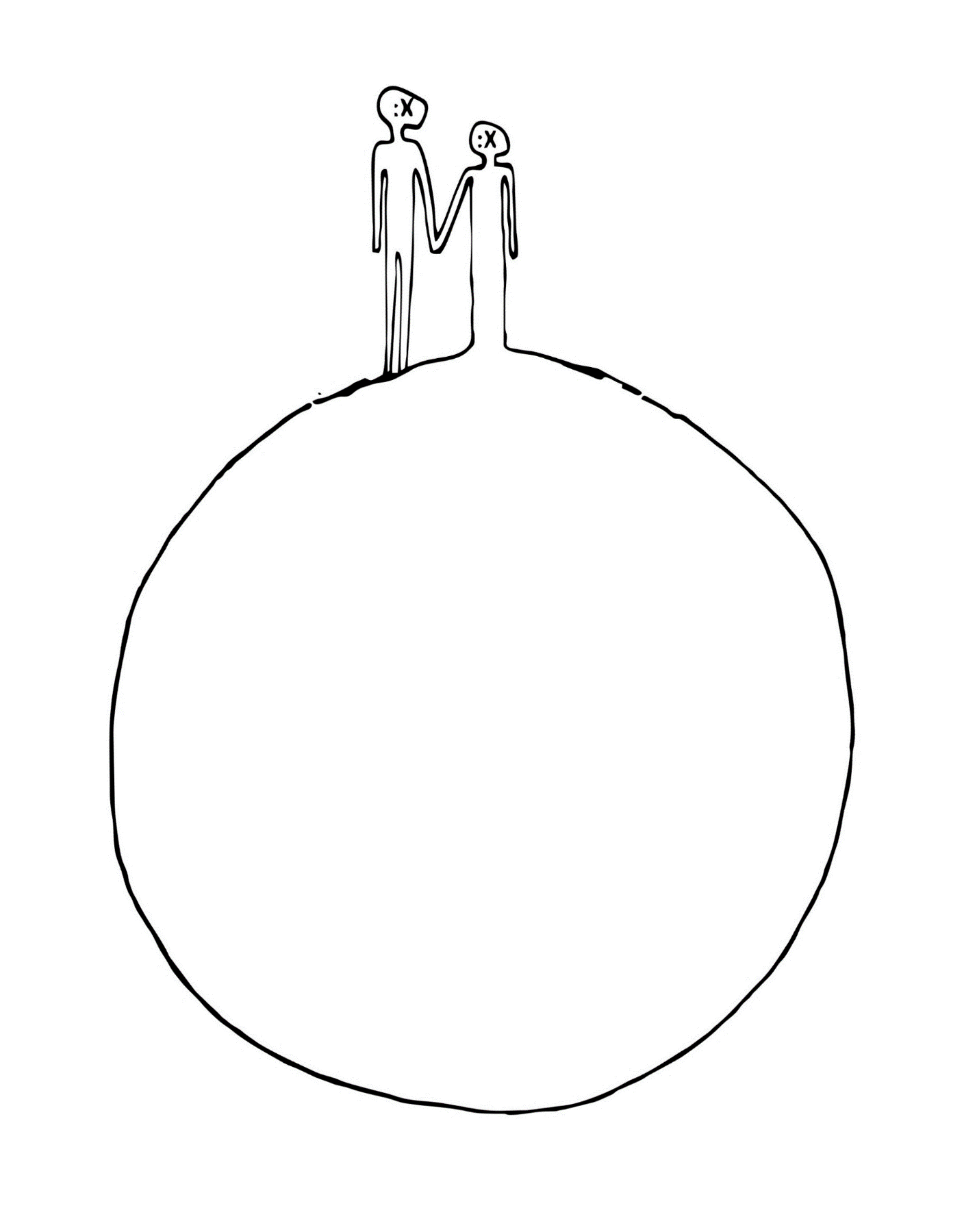 Proiect cofinanțat din Fondul Social European prin Programul Operațional Capacitate Administrativă 2014-2020, SIPOCA 613
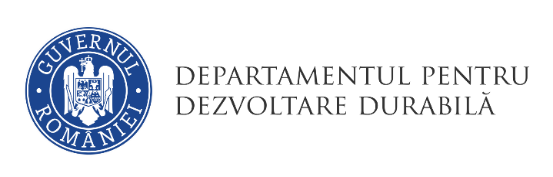 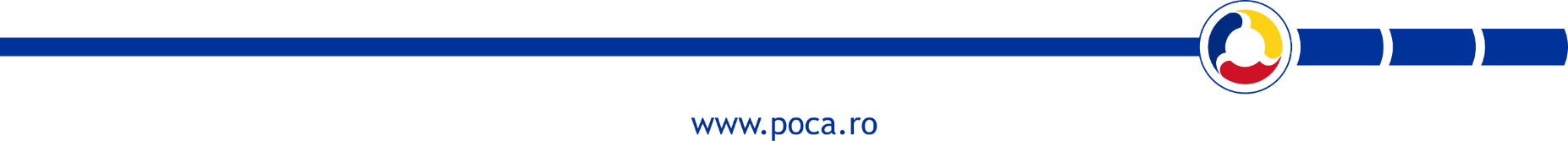 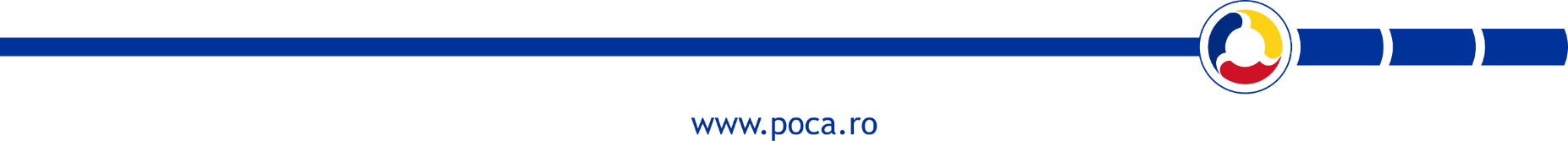 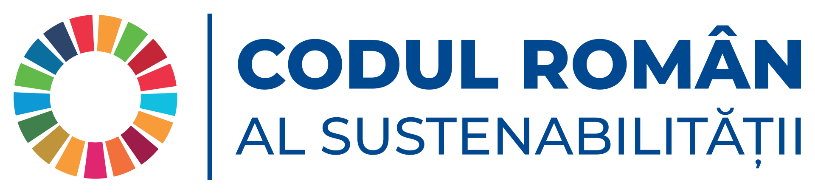 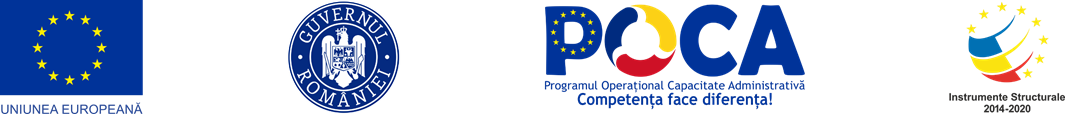 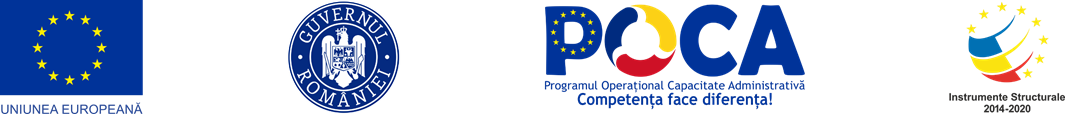 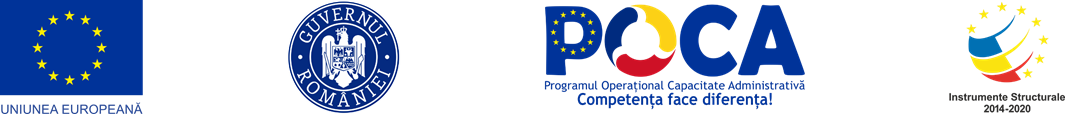 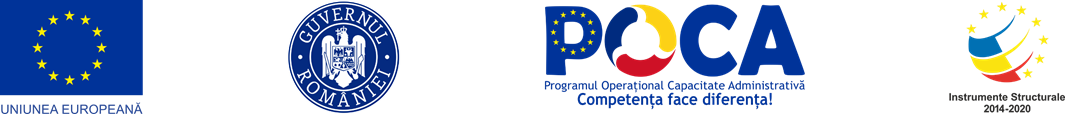 Activități pentru elaborarea Codului Român al Sustenabilității
Analiza legislației naționale și europene în domeniu, traducerea și adaptarea Codului german, a Ghidului de utilizare și a datelor de pe platforma online a CGDD - realizat
Elaborarea Codului Român al Sustenabilității și a Ghidului pentru utilizarea Codului - realizat
Diseminarea online a ghidului – realizat
Instruirea grupului țintă - februarie-martie 2023
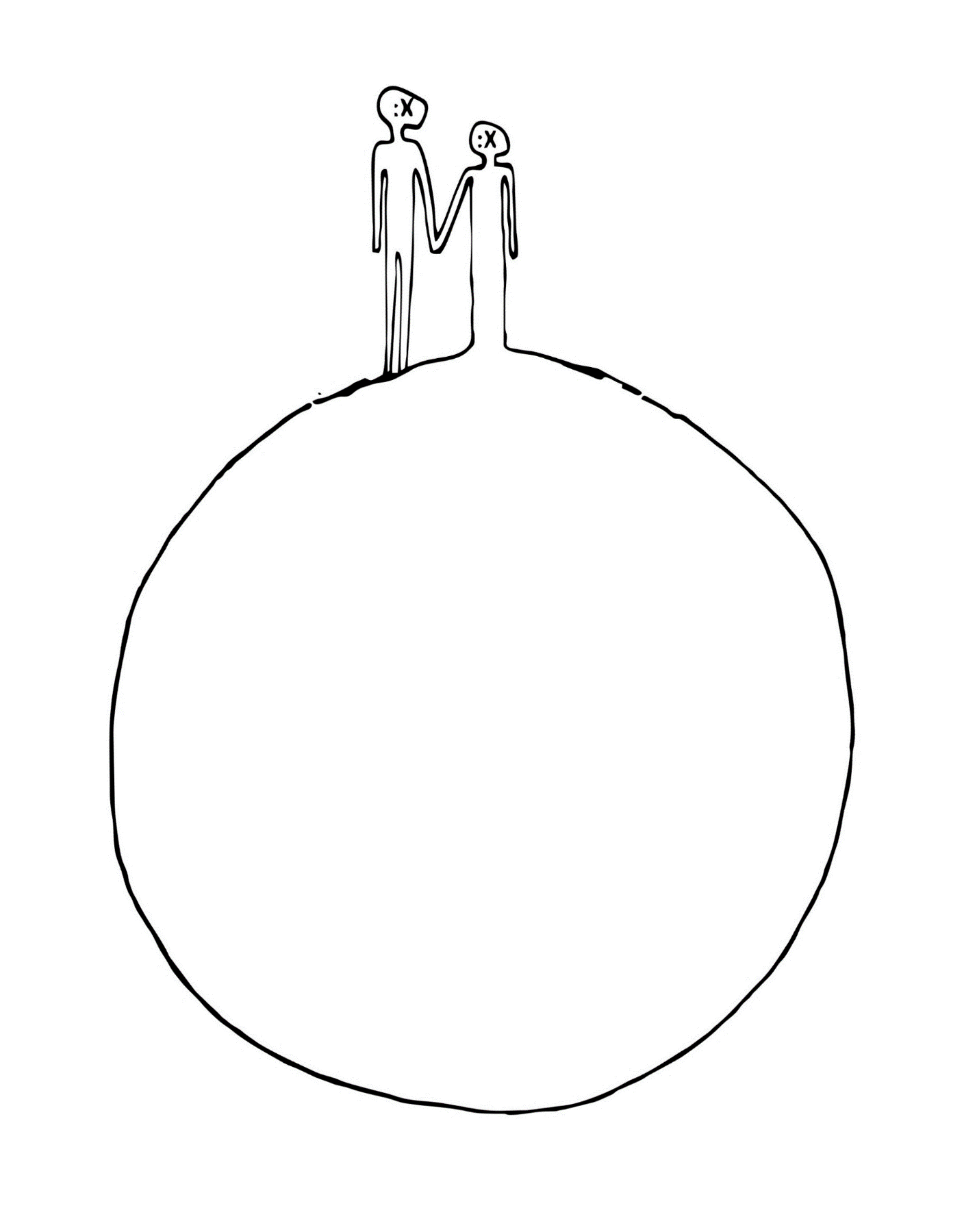 Proiect cofinanțat din Fondul Social European prin Programul Operațional Capacitate Administrativă 2014-2020, SIPOCA 613
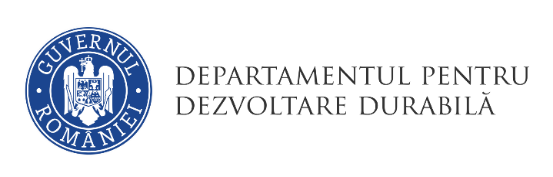 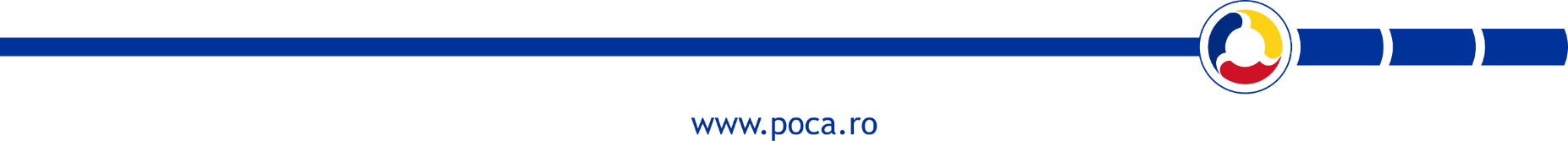 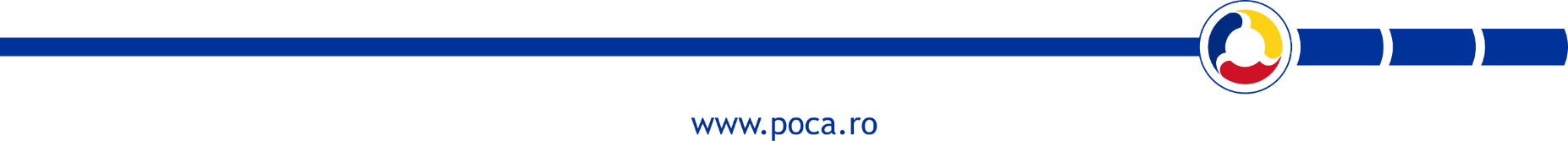 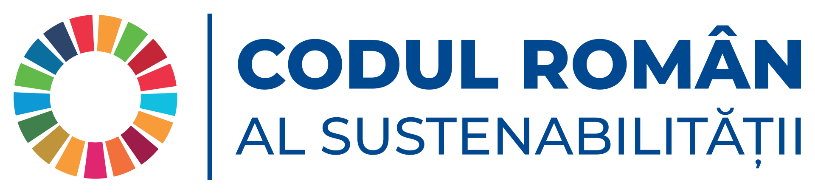 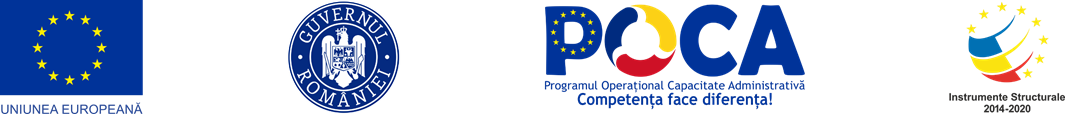 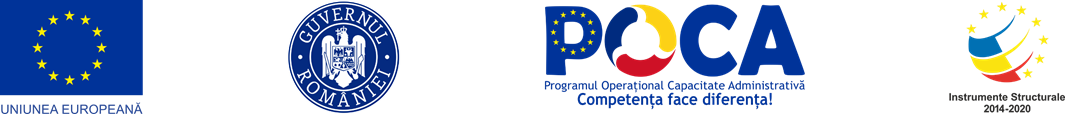 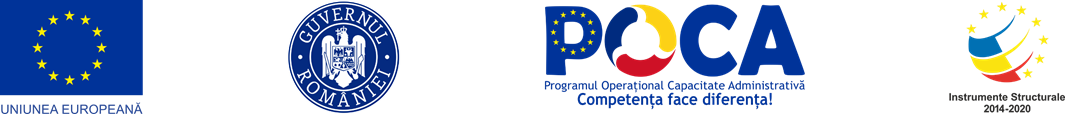 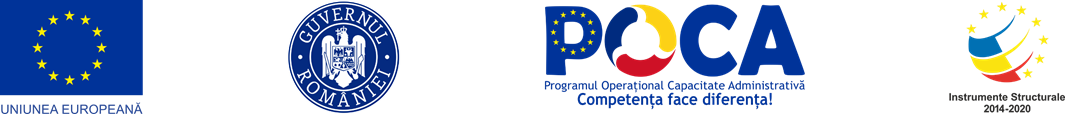 Contextul elaborării Codului Român al Sustenabilității
Directiva 2014/95/UE de modificare a Directivei 2013/34/UE în ceea ce privește prezentarea de informații nefinanciare și de informații privind diversitatea de către anumite întreprinderi și grupuri mari
Ordinul MF nr. 1938/2016 și Ordinul MF nr. 3456/2018 privind modificarea şi completarea unor reglementări contabile
Entități cu peste 500 angajați în 2020: 767 companii*

* sursa: Institutul Național de Statistică
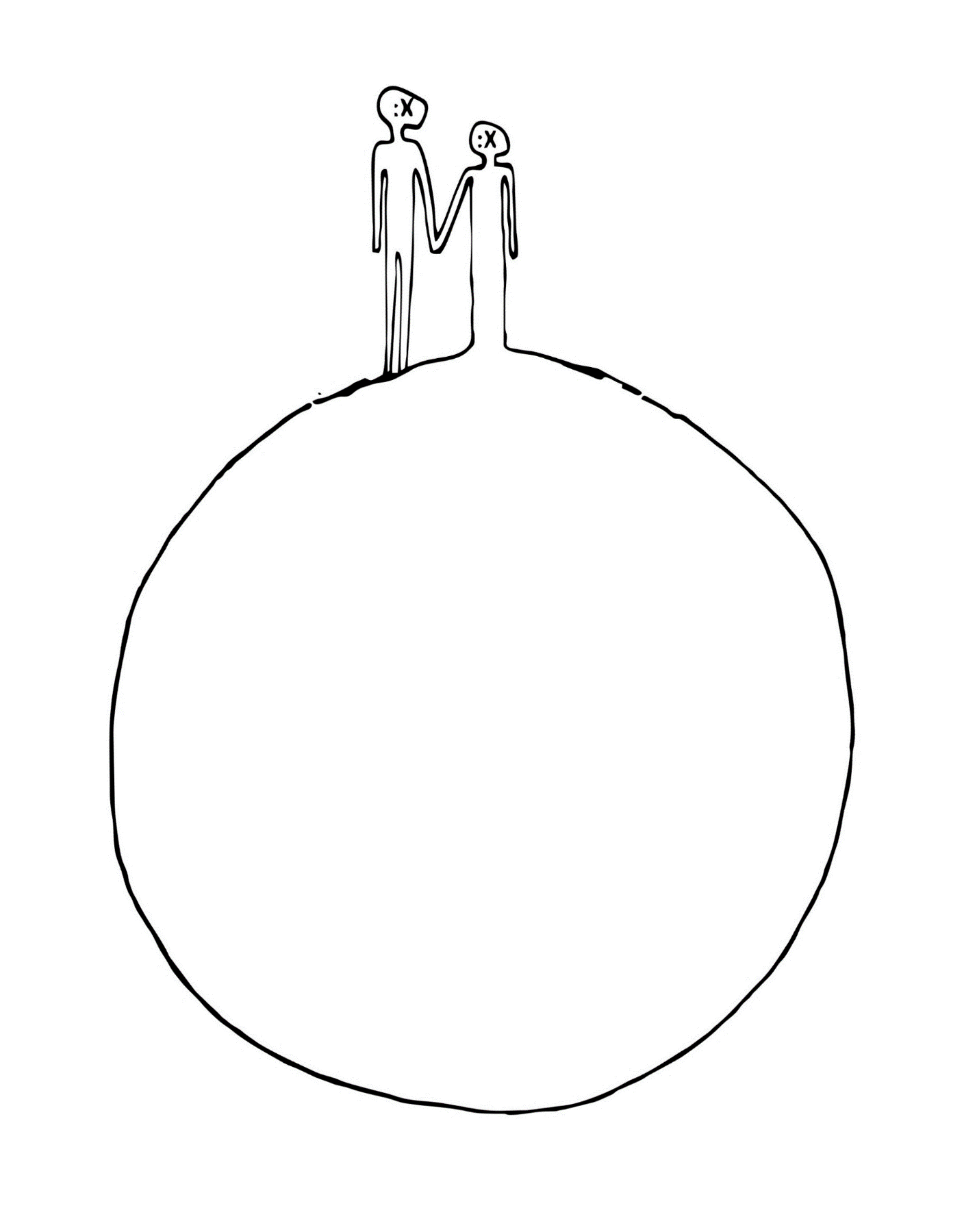 Proiect cofinanțat din Fondul Social European prin Programul Operațional Capacitate Administrativă 2014-2020, SIPOCA 613
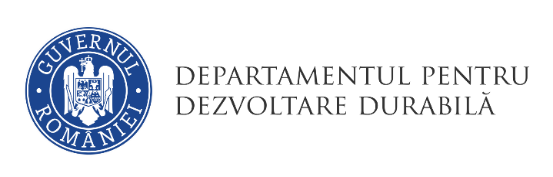 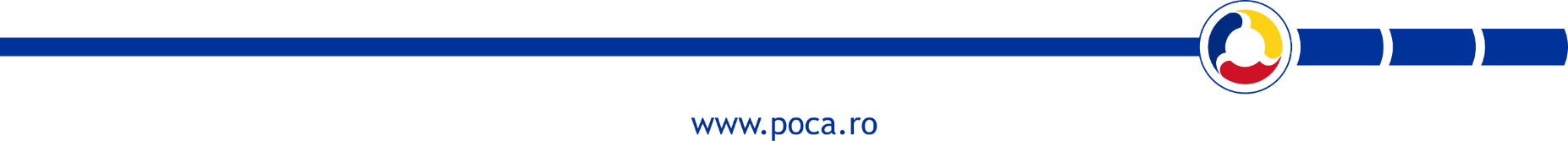 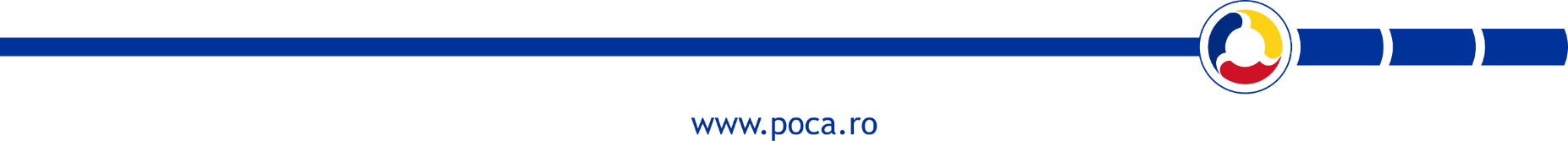 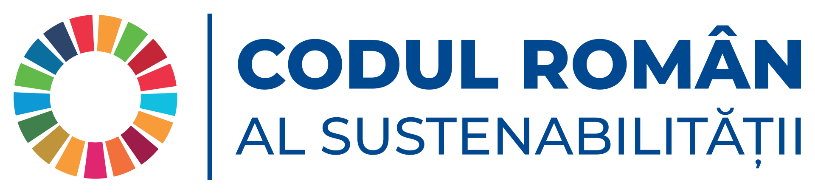 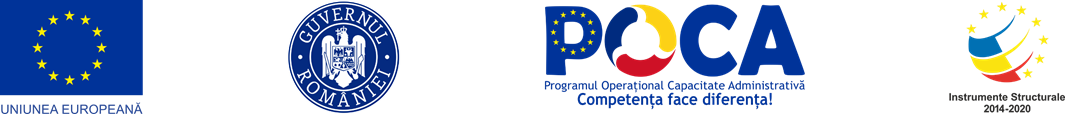 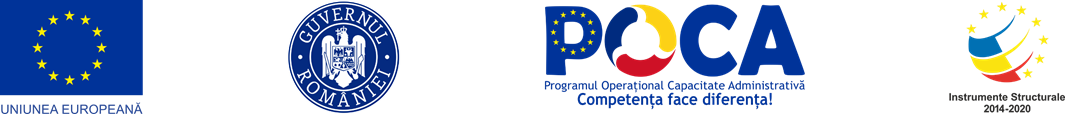 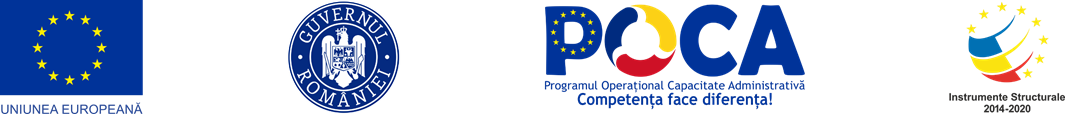 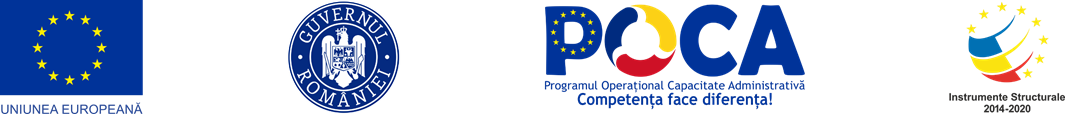 Beneficiile Codului Român al Sustenabilității
Utilizarea este gratuită
Simplifică raportarea 
Instrument de raportare care oferă transparență
Toate rapoartele entităților sunt disponibile pe un singur site
Marcajul de raportare poate fi folosit ca mijloc de promovare
Platforma este intuitivă
Oferă exemple de bune practici
Oferă trasabilitate și o modalitate de monitorizare a progresului entităților în domeniul dezvoltării durabile
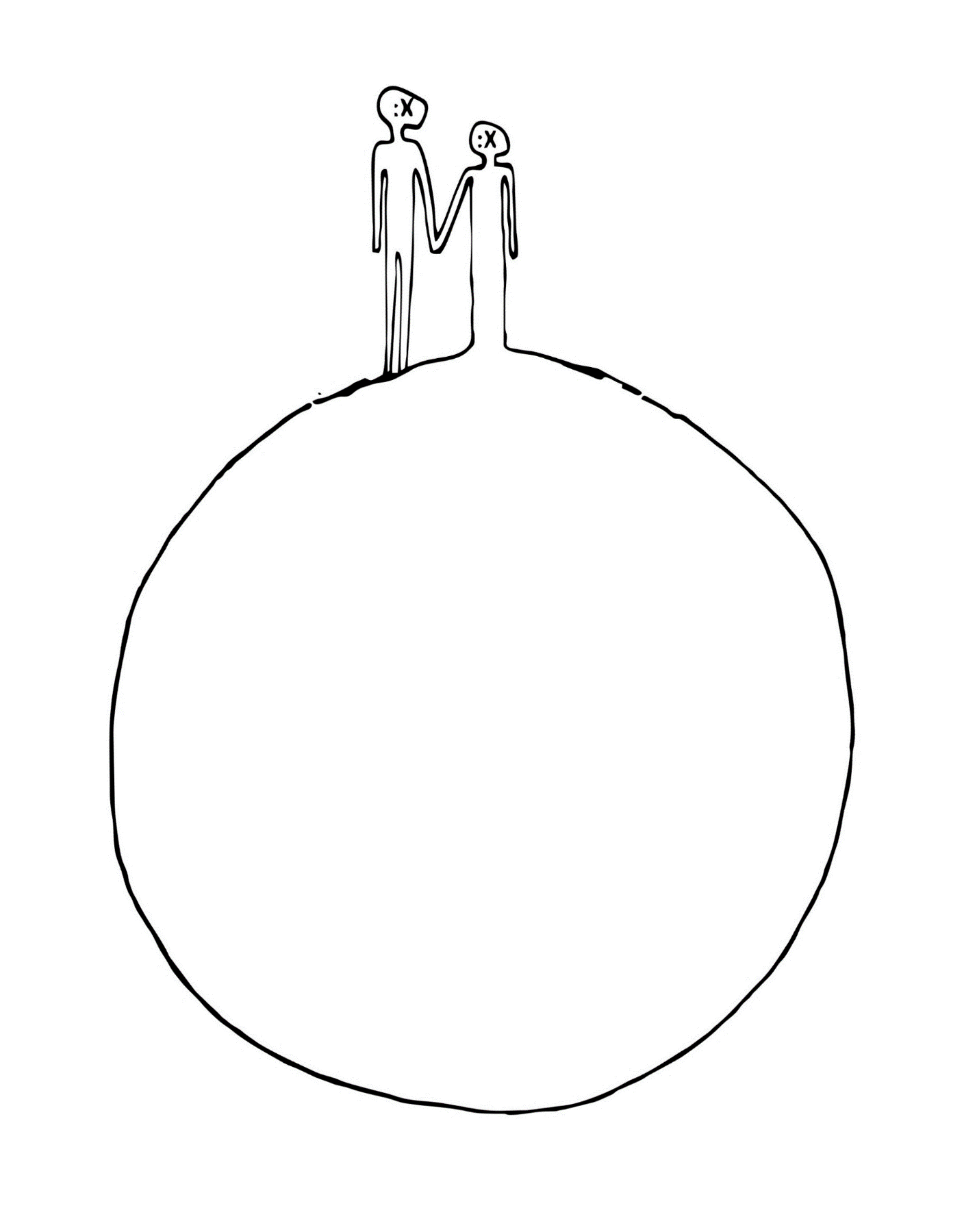 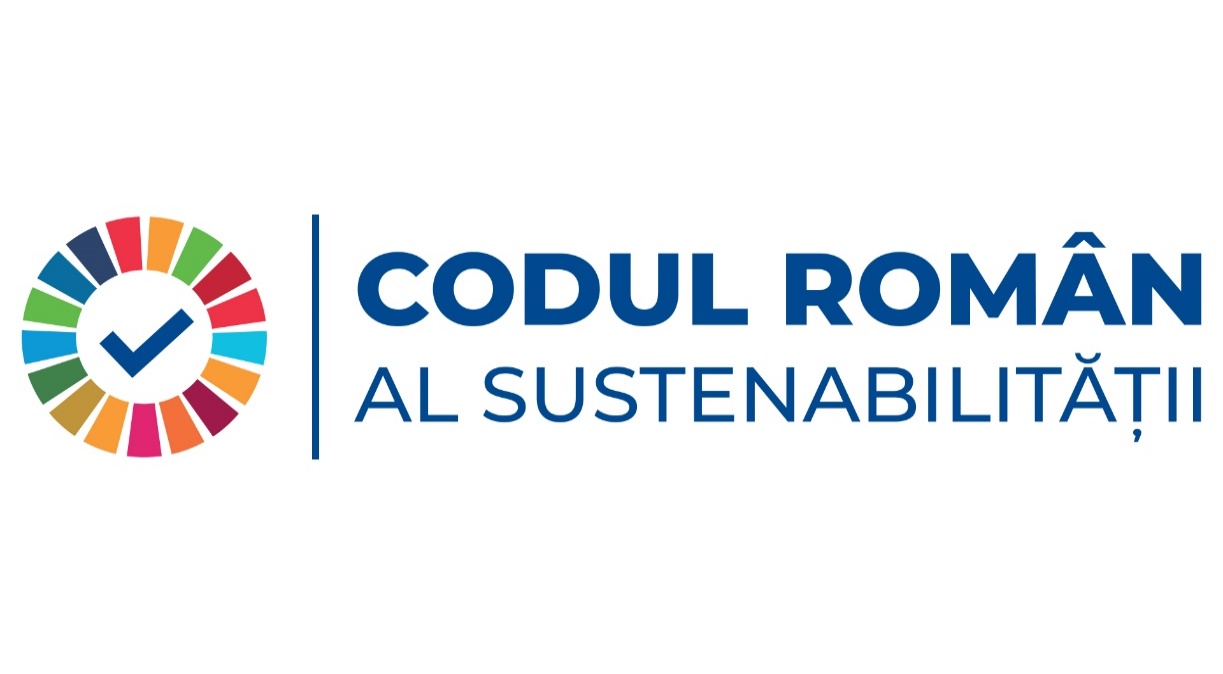 Proiect cofinanțat din Fondul Social European prin Programul Operațional Capacitate Administrativă 2014-2020, SIPOCA 613
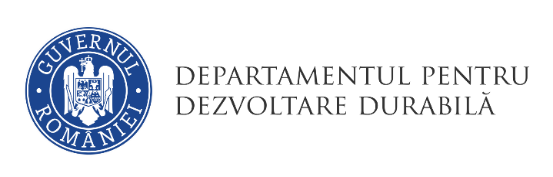 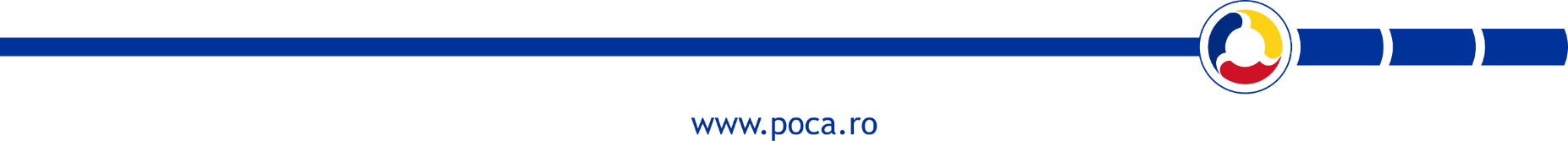 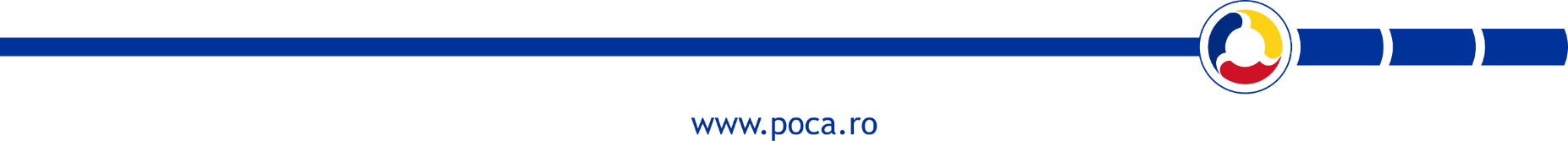 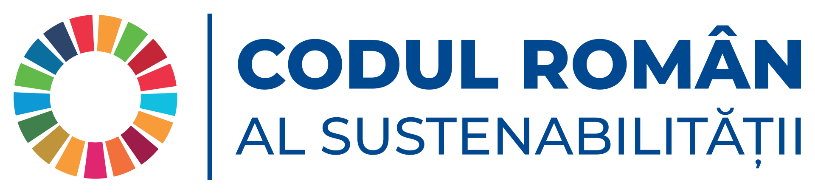 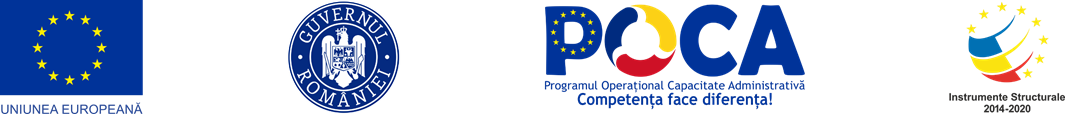 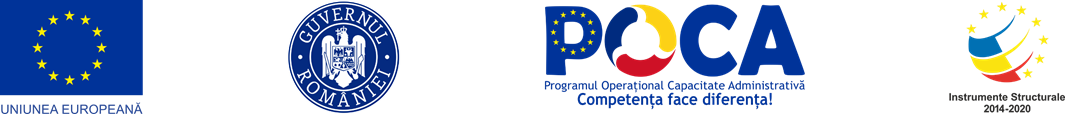 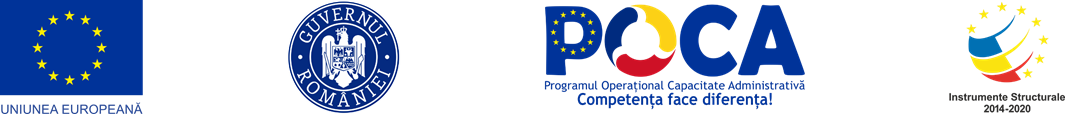 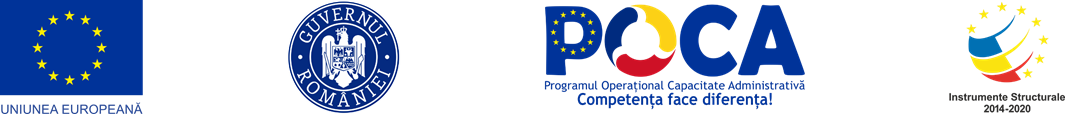 Criterii de raportare
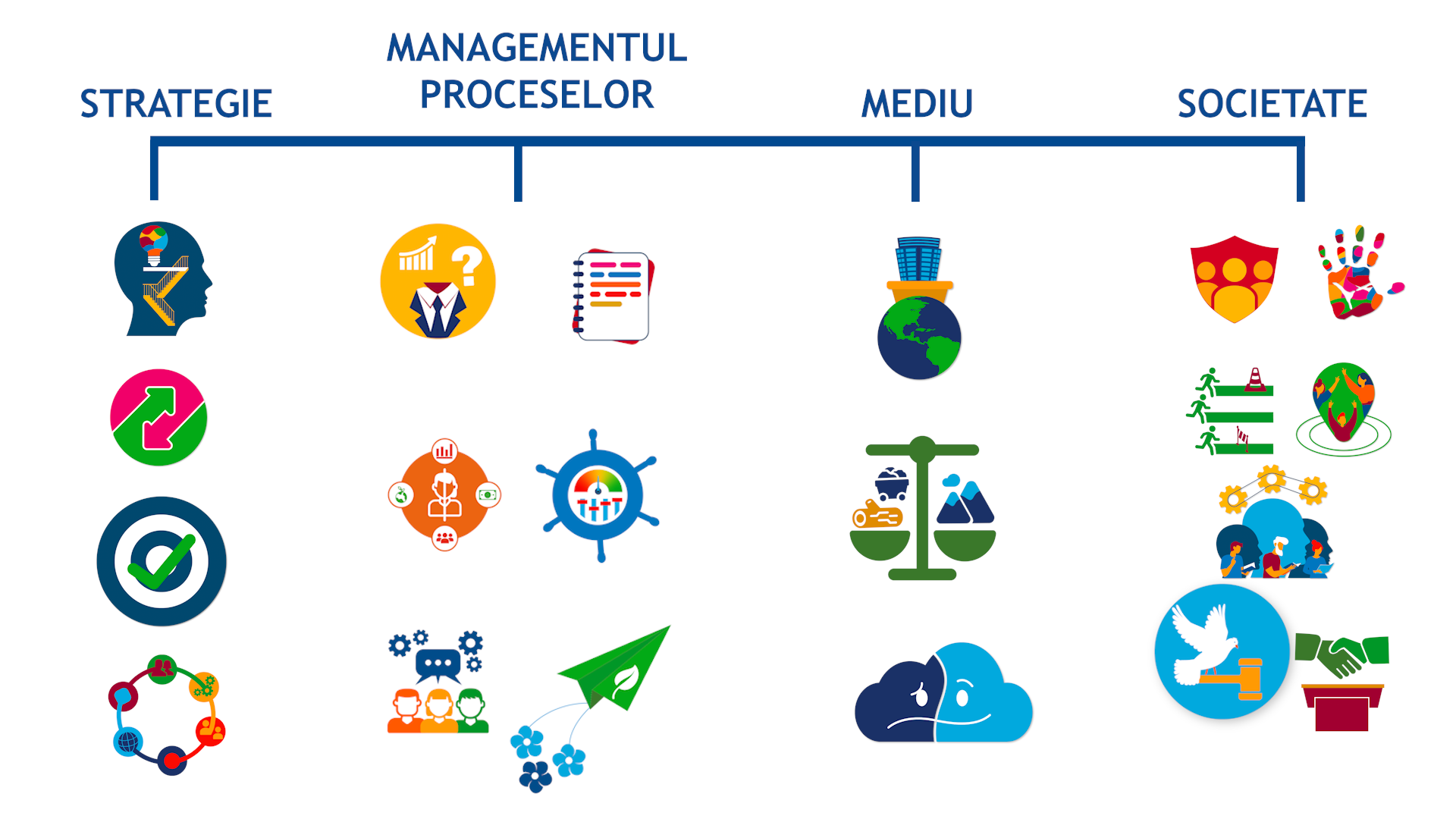 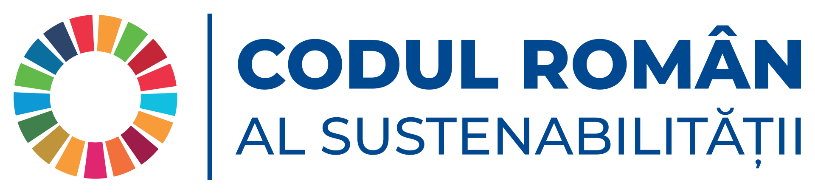 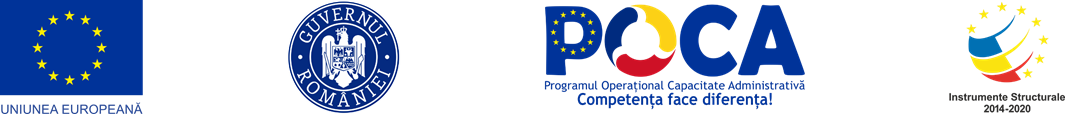 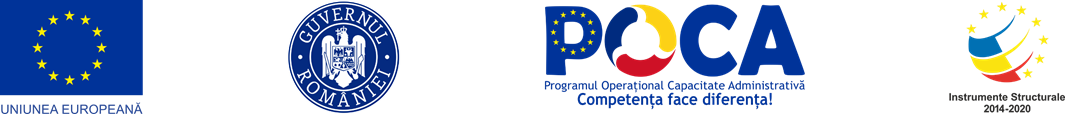 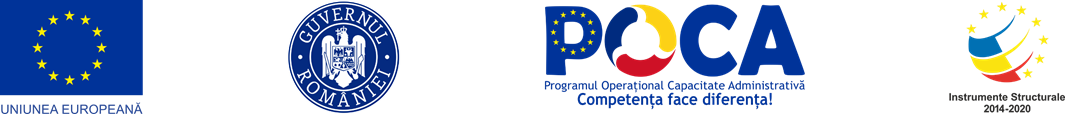 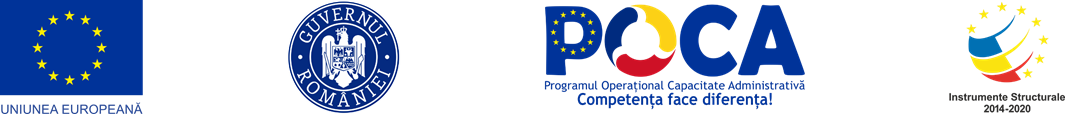 Criterii de raportare
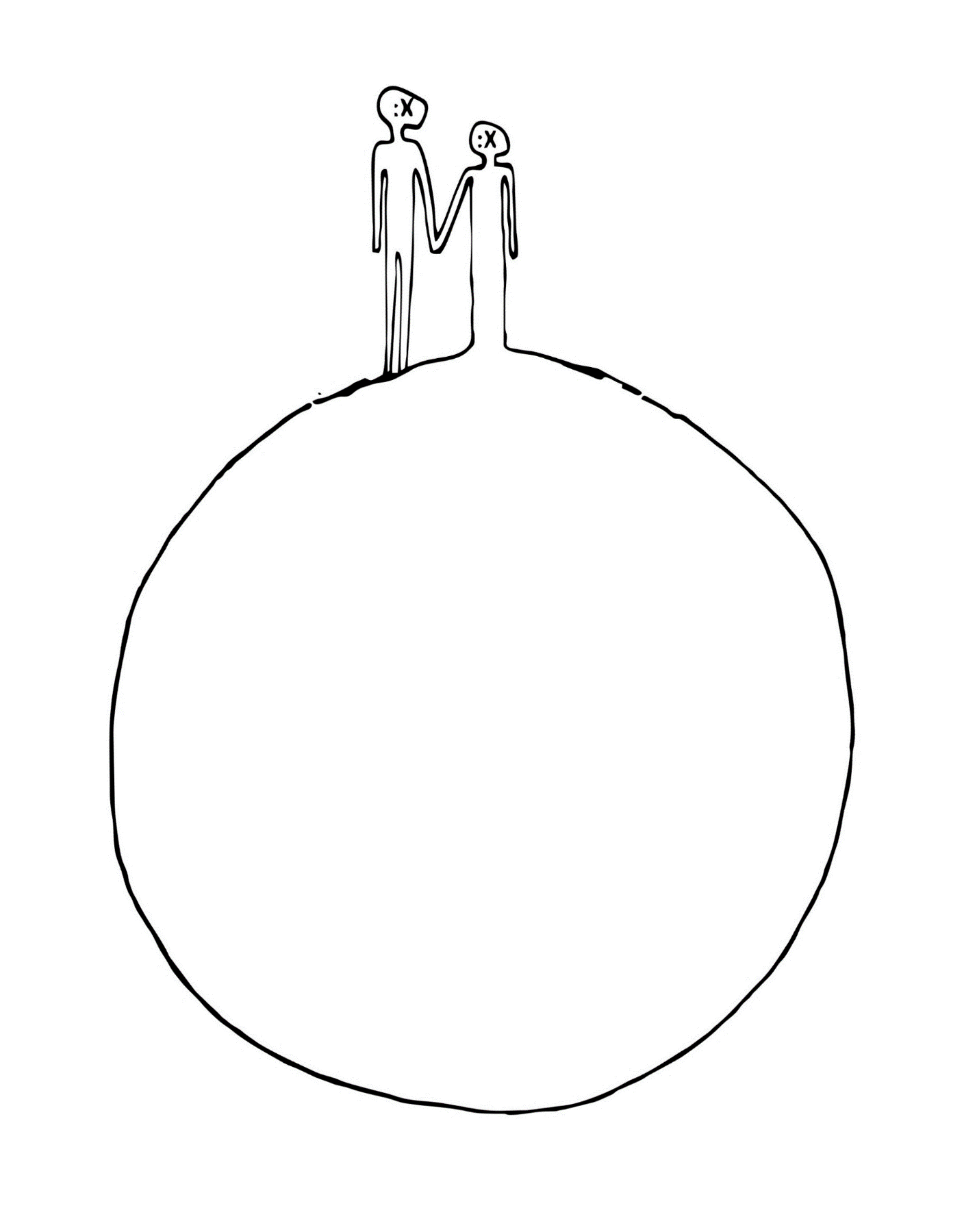 Proiect cofinanțat din Fondul Social European prin Programul Operațional Capacitate Administrativă 2014-2020, SIPOCA 613
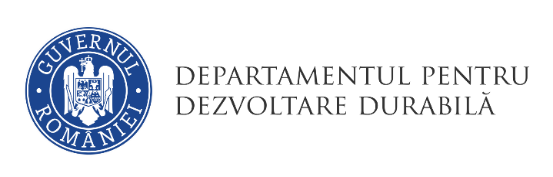 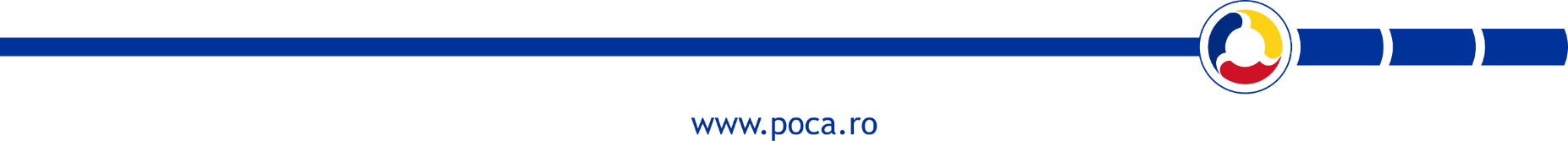 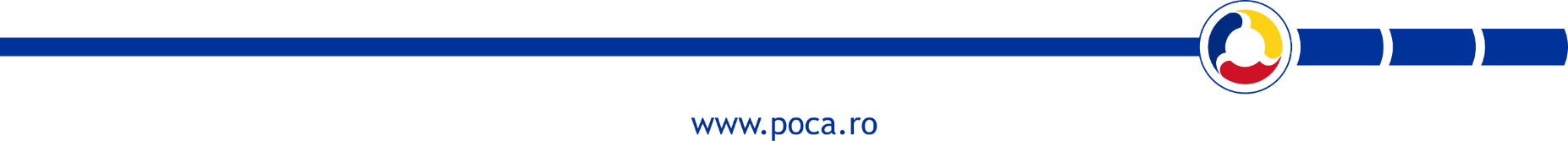 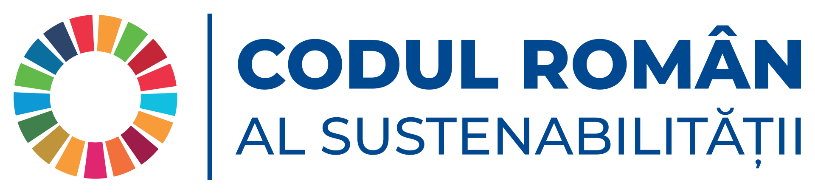 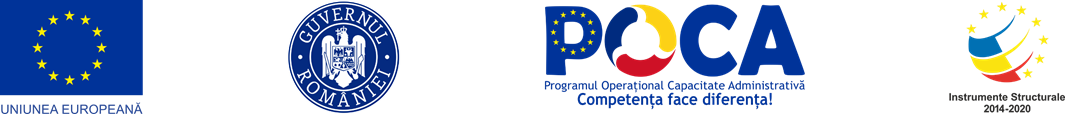 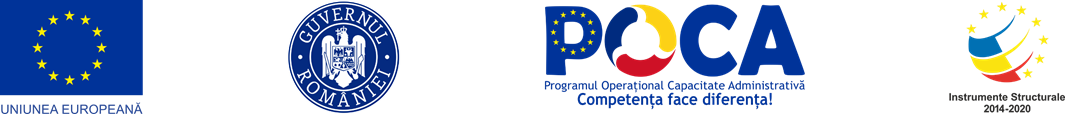 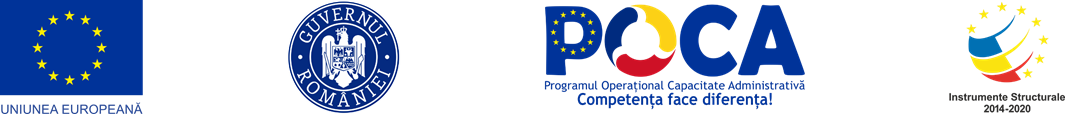 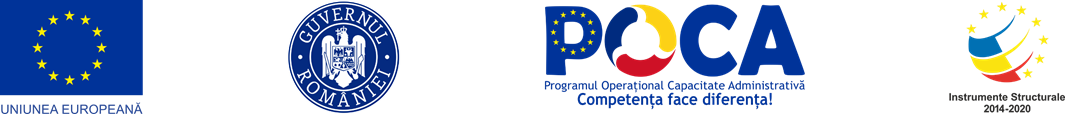 Criterii de raportare
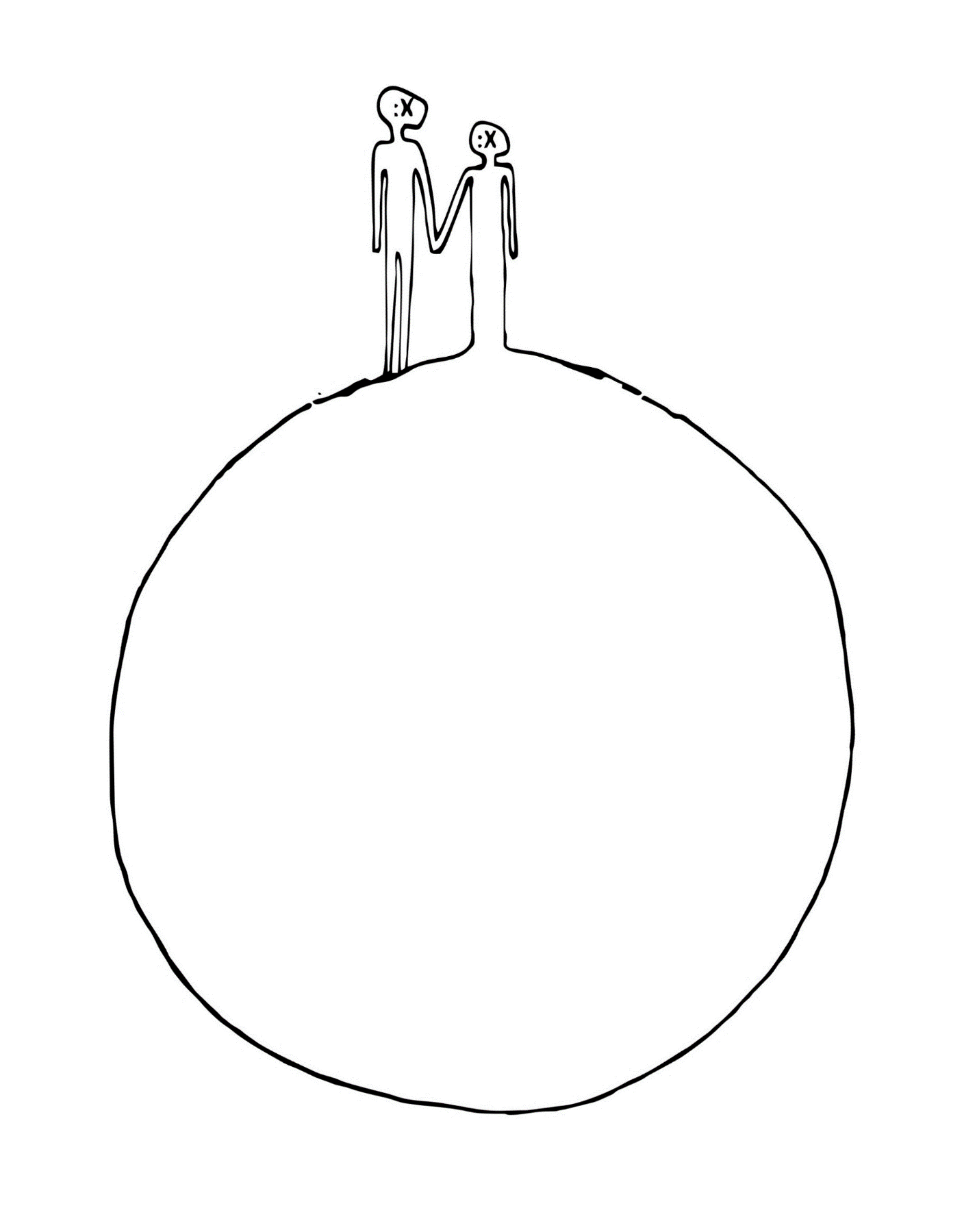 Proiect cofinanțat din Fondul Social European prin Programul Operațional Capacitate Administrativă 2014-2020, SIPOCA 613
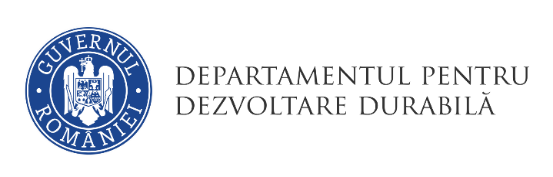 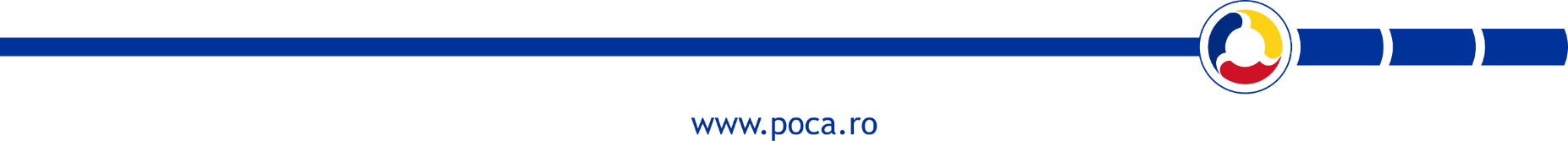 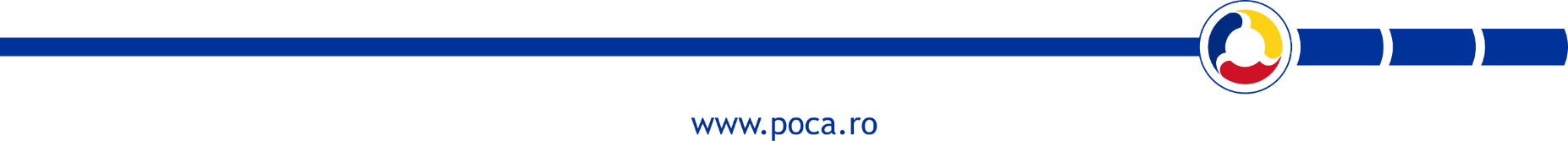 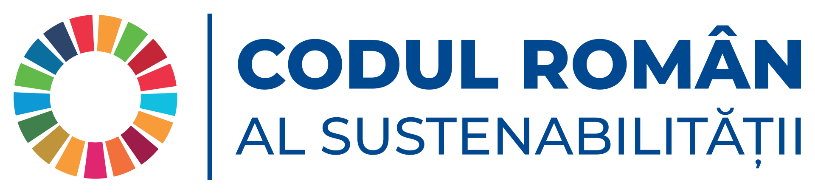 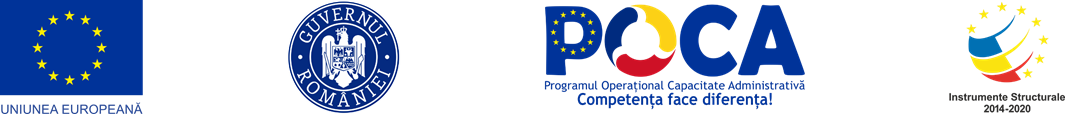 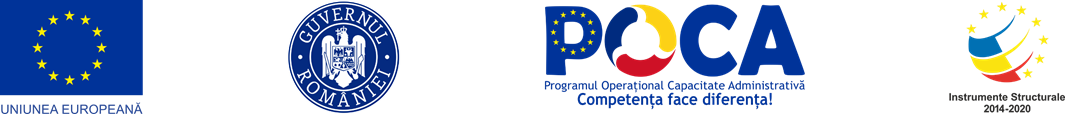 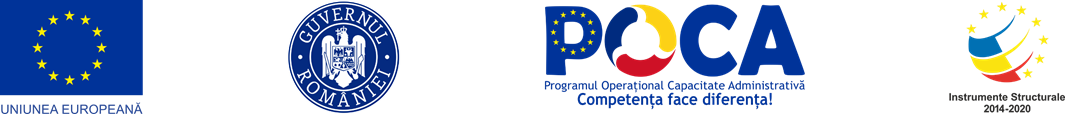 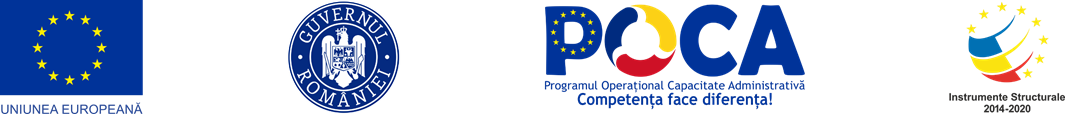 Criterii de raportare
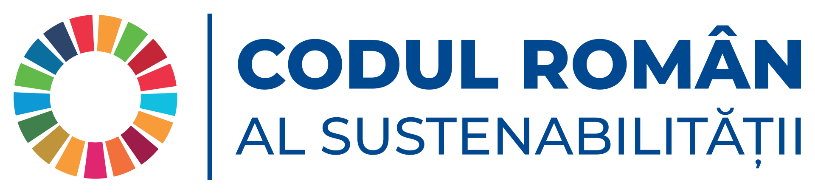 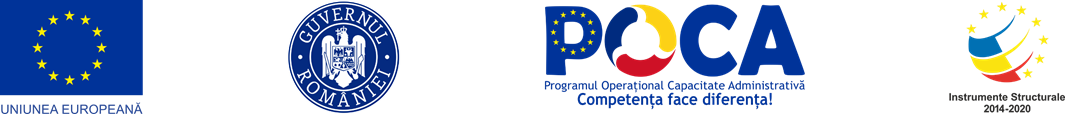 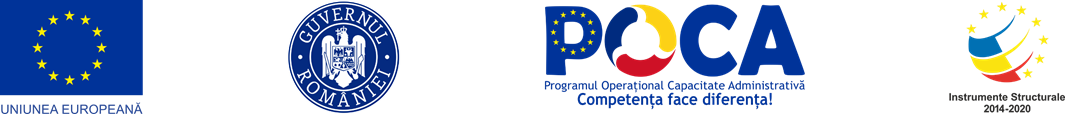 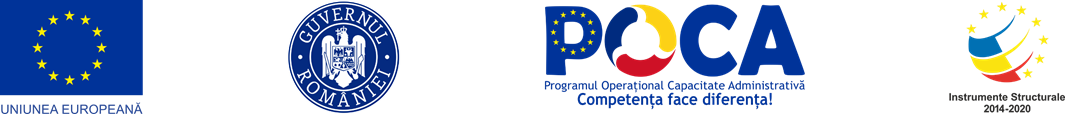 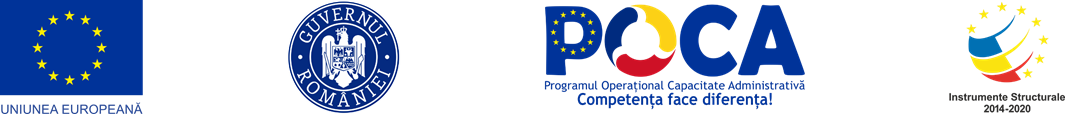 Criterii de raportare
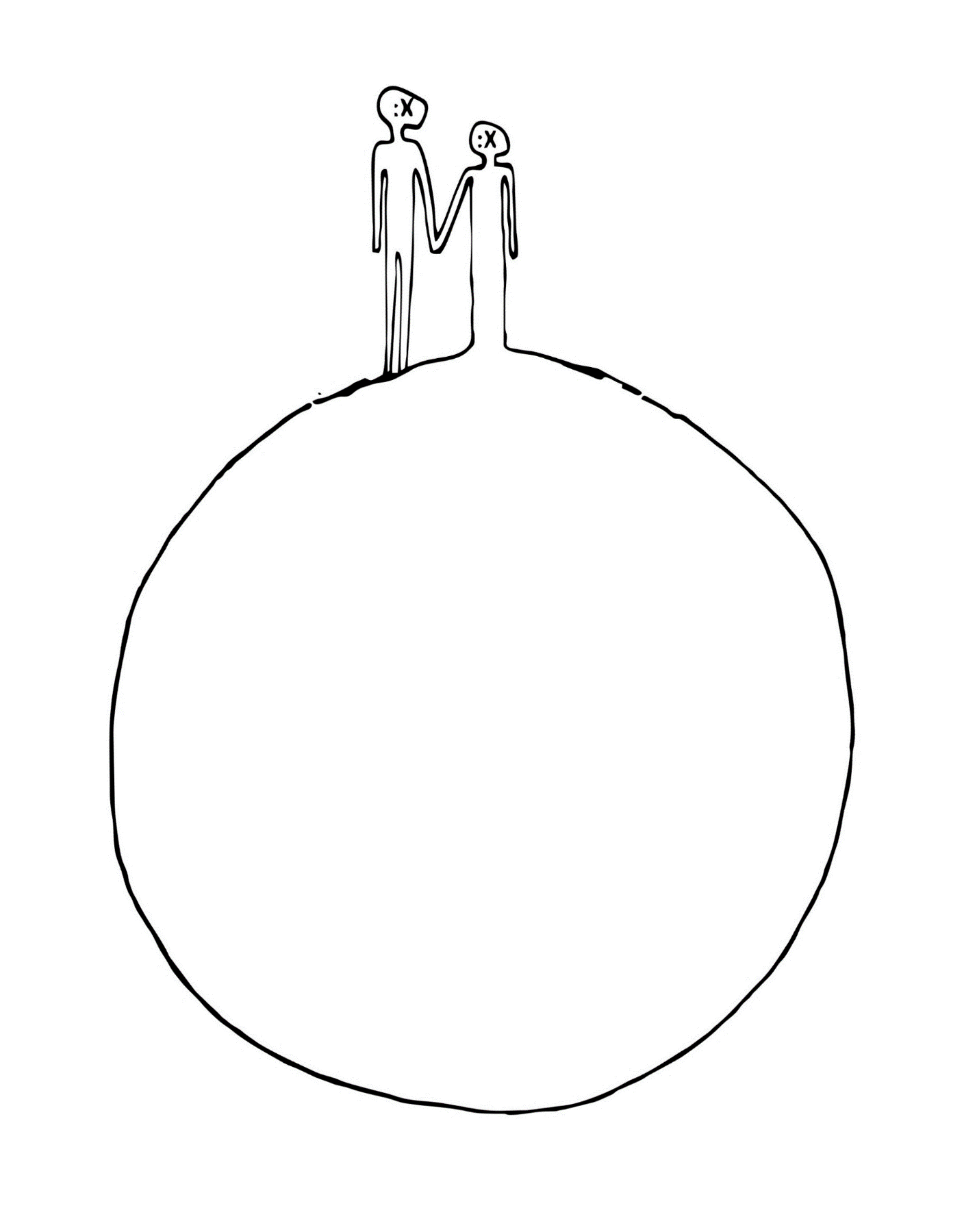 Proiect cofinanțat din Fondul Social European prin Programul Operațional Capacitate Administrativă 2014-2020, SIPOCA 613
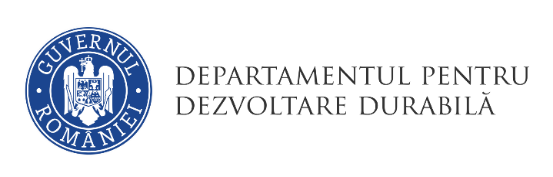 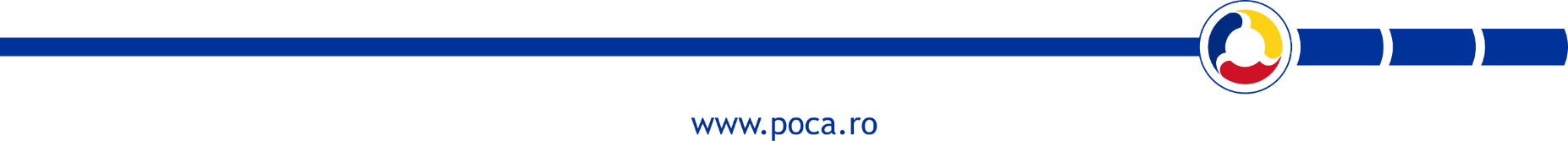 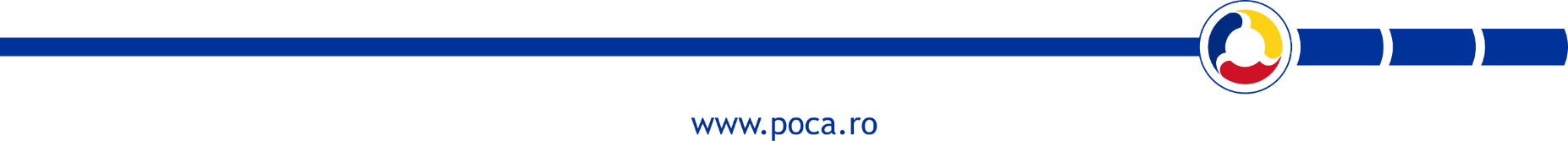 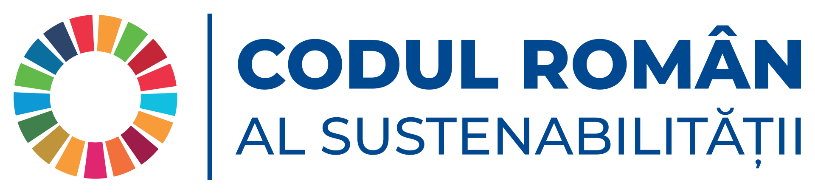 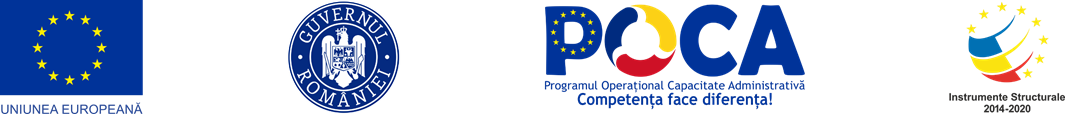 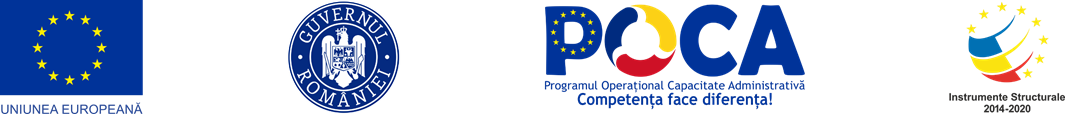 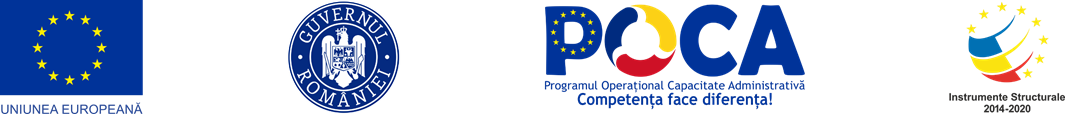 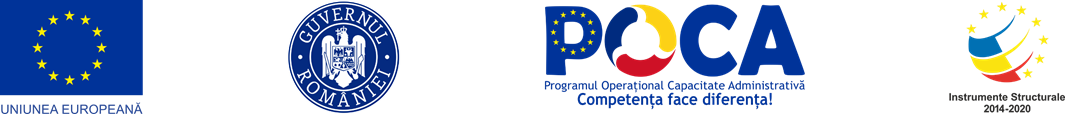 Criterii de raportare
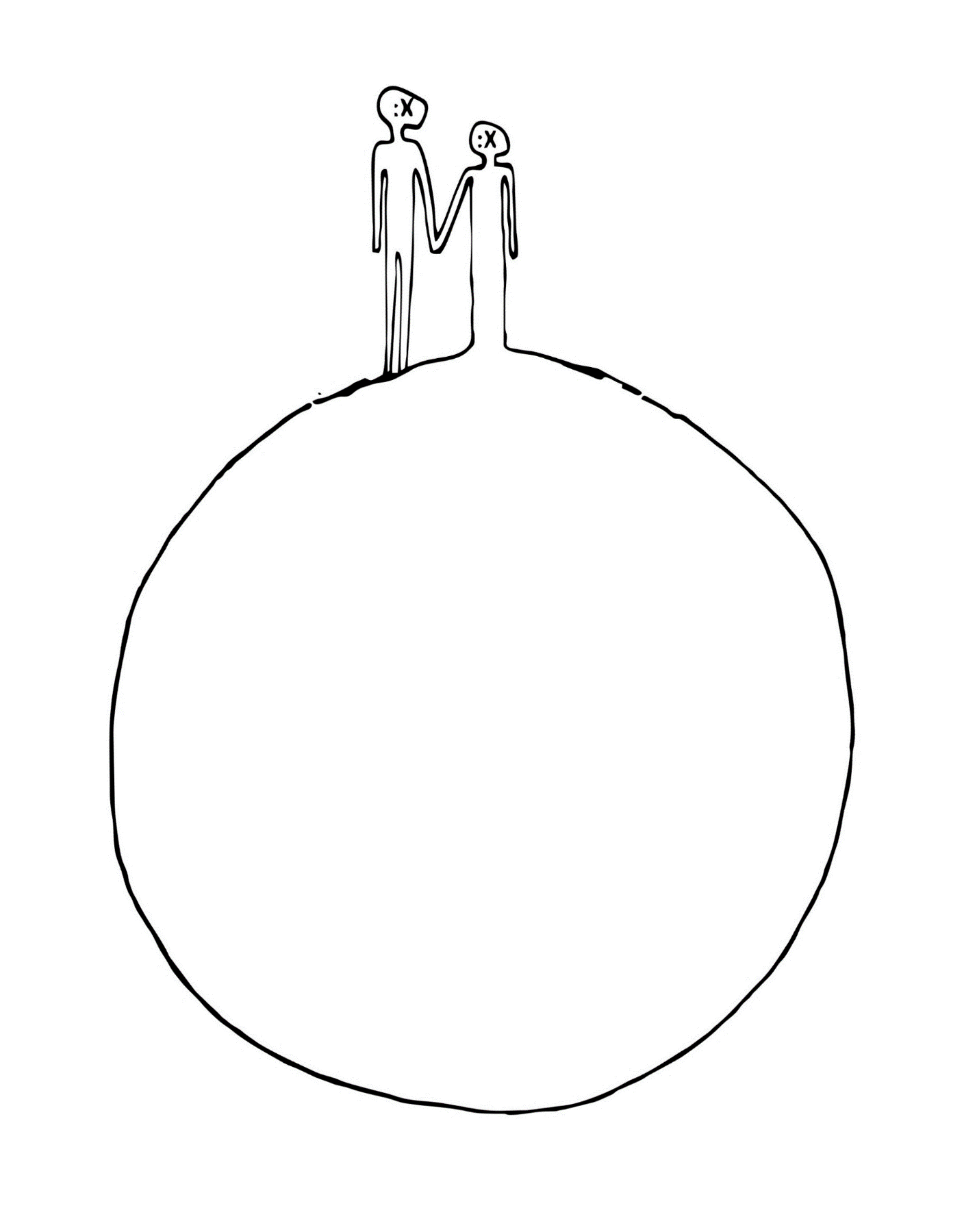 Proiect cofinanțat din Fondul Social European prin Programul Operațional Capacitate Administrativă 2014-2020, SIPOCA 613
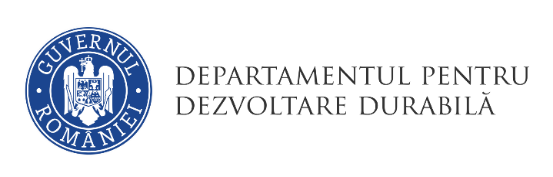 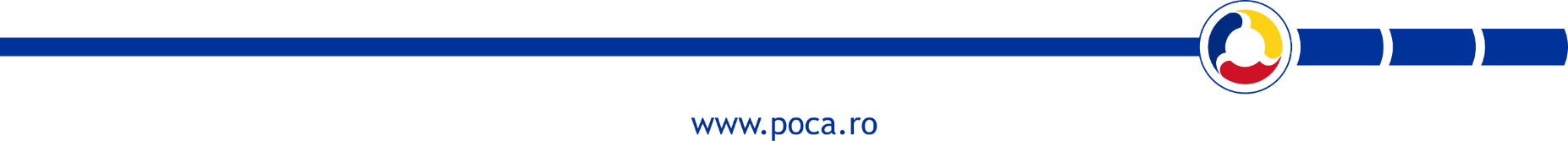 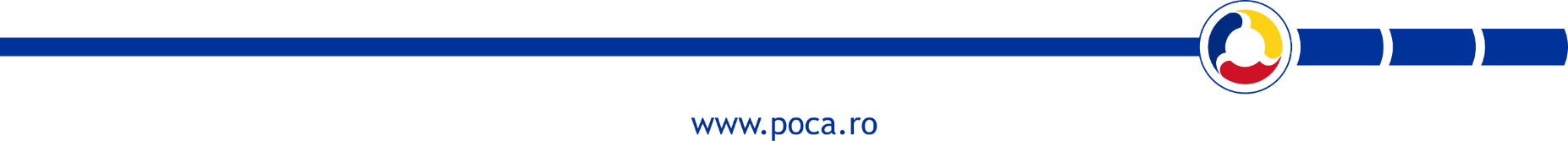 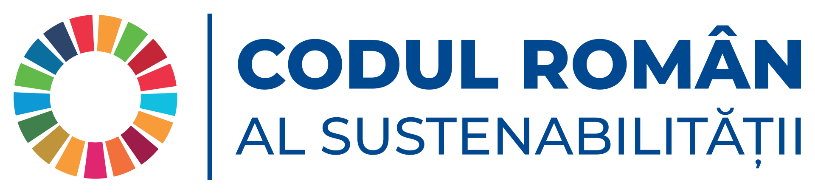 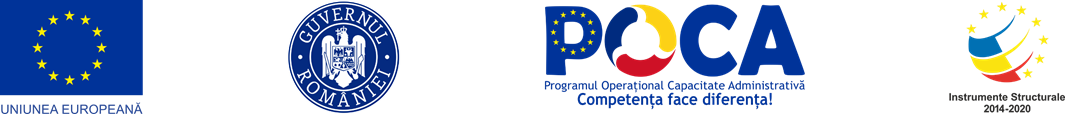 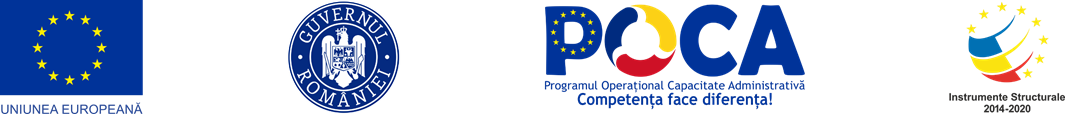 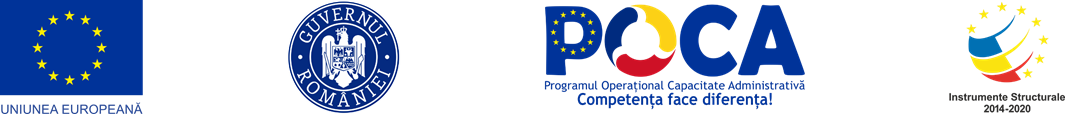 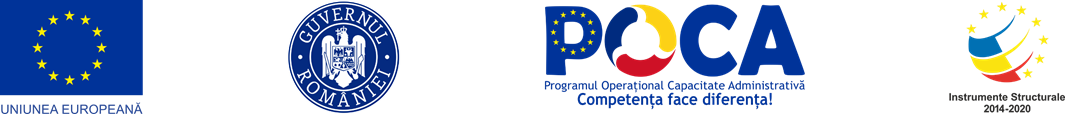 Criterii de raportare
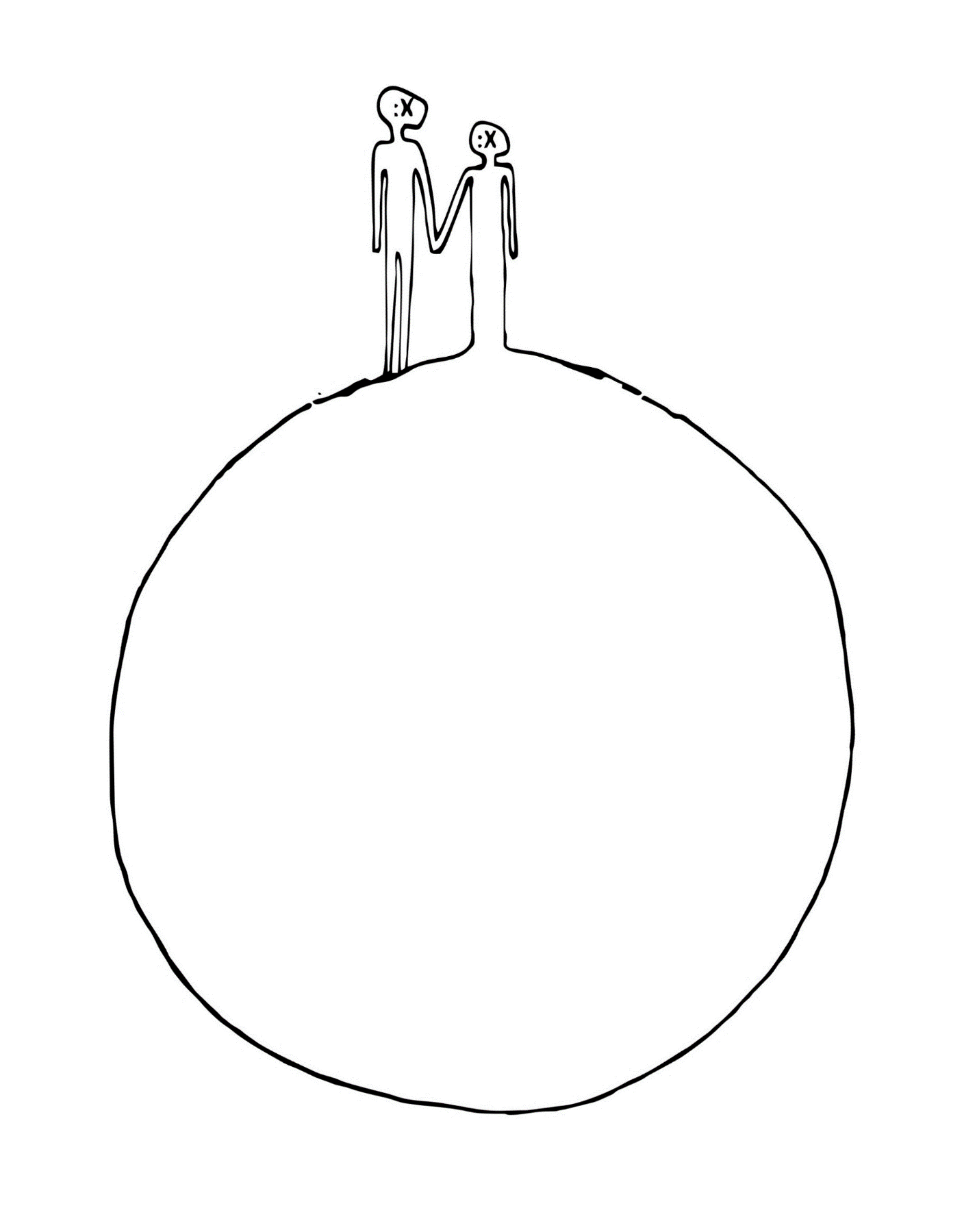 Proiect cofinanțat din Fondul Social European prin Programul Operațional Capacitate Administrativă 2014-2020, SIPOCA 613
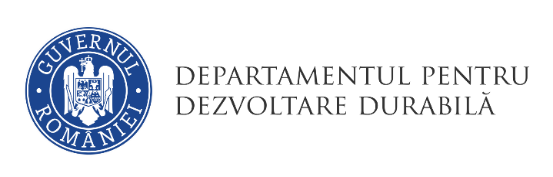 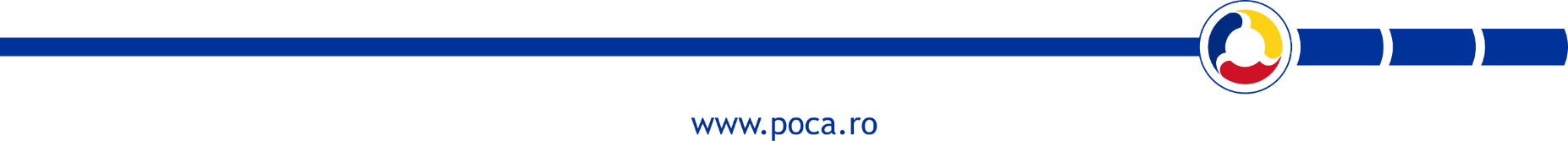 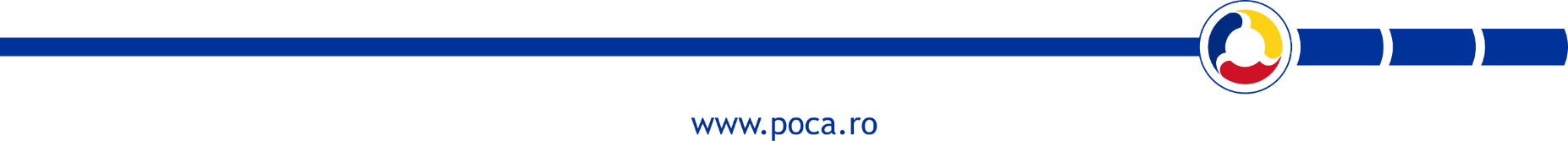 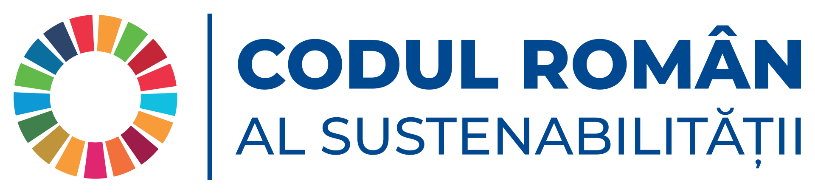 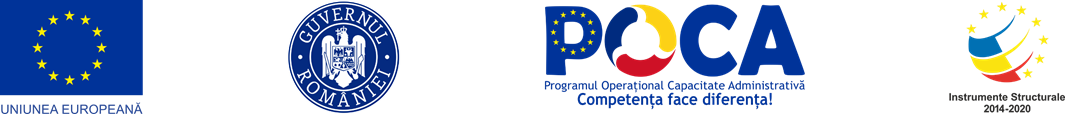 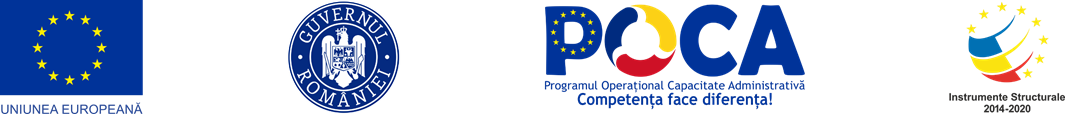 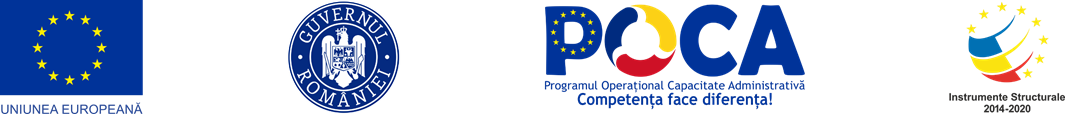 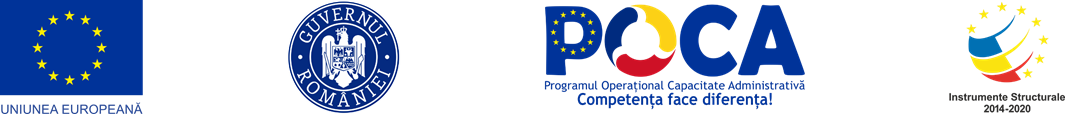 Criterii de raportare
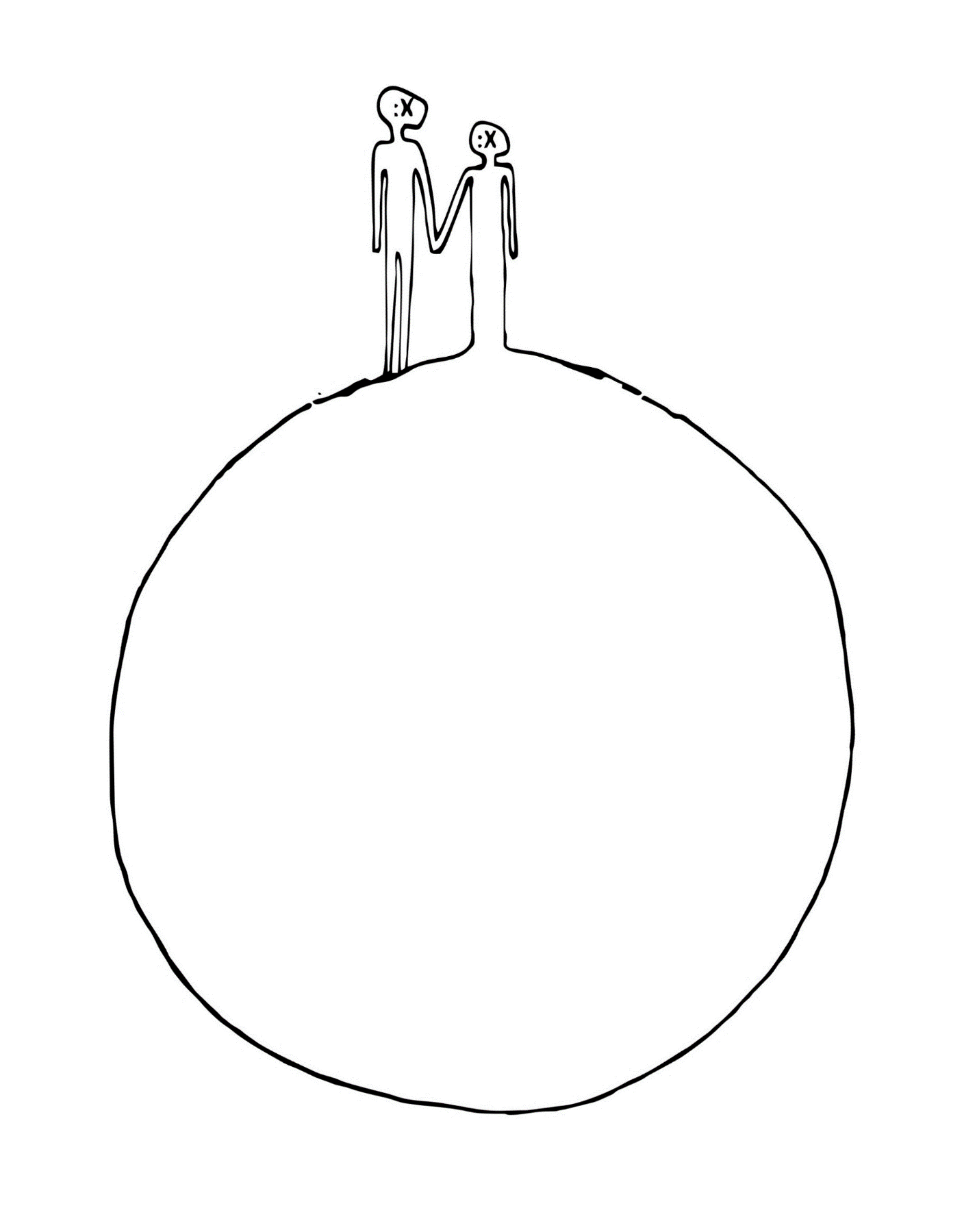 Proiect cofinanțat din Fondul Social European prin Programul Operațional Capacitate Administrativă 2014-2020, SIPOCA 613
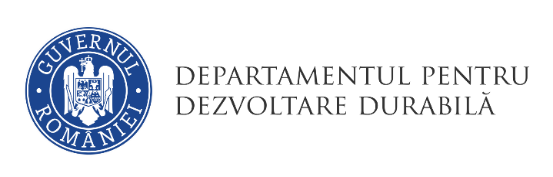 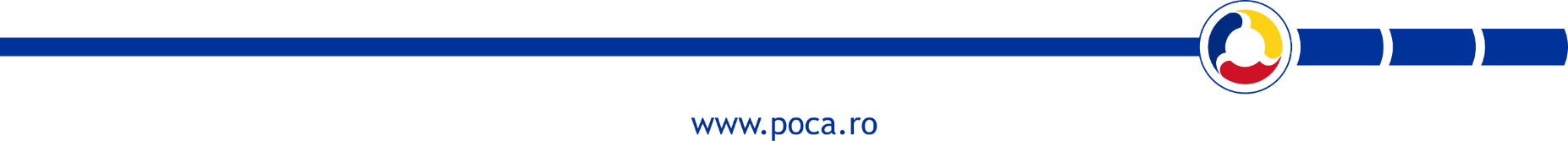 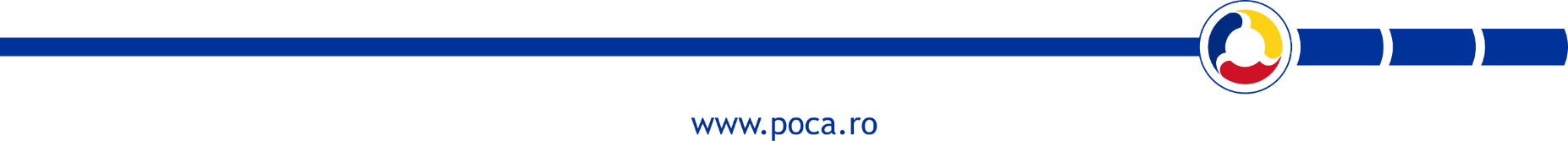 Platforma de raportare
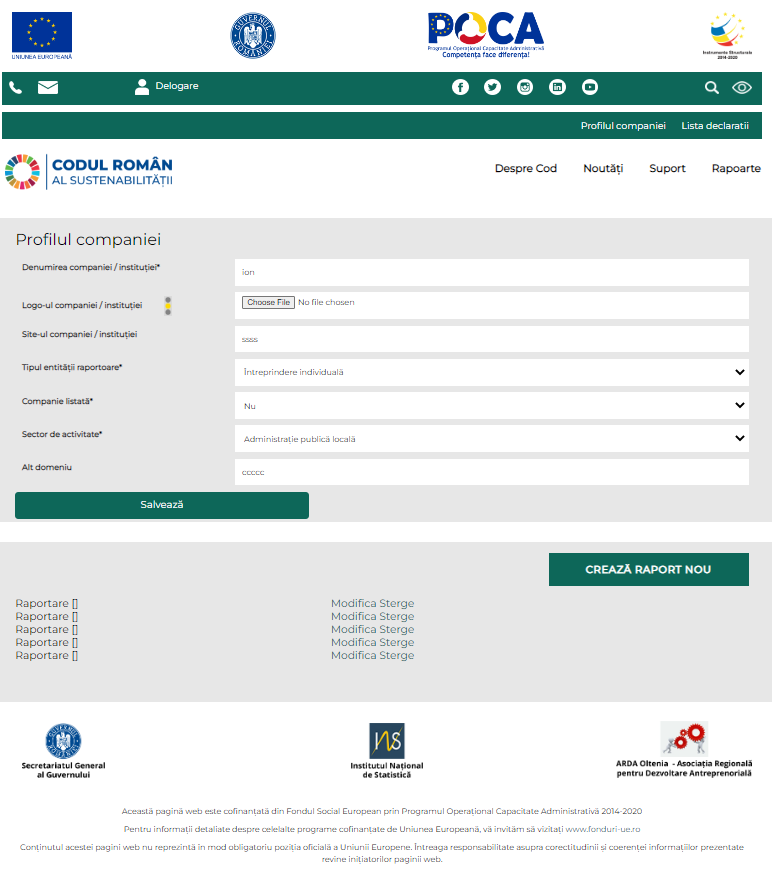 http://codsustenabilitate.gov.ro/
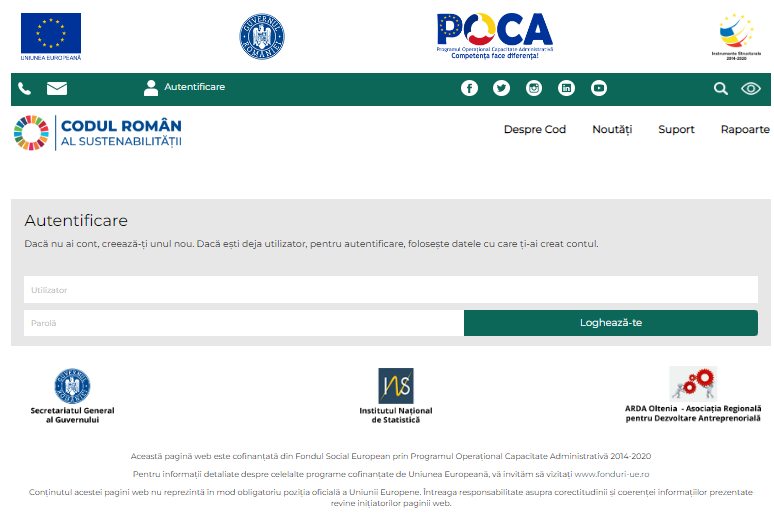 Codul Român al Sustenabilității vs. CSRD
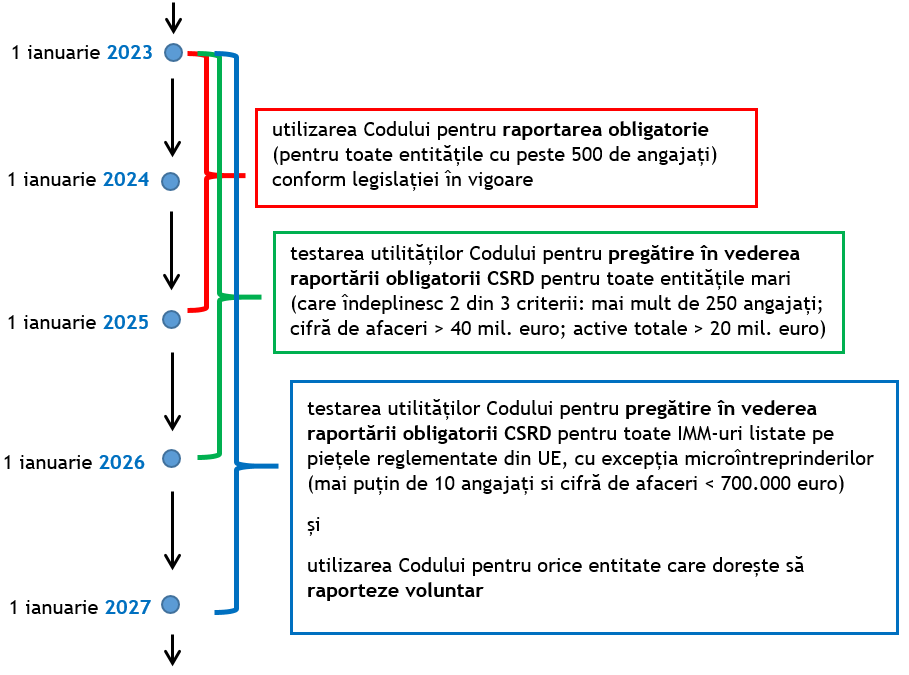 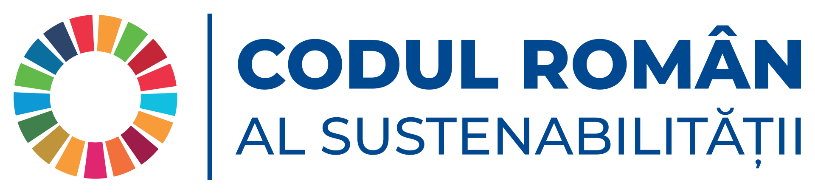 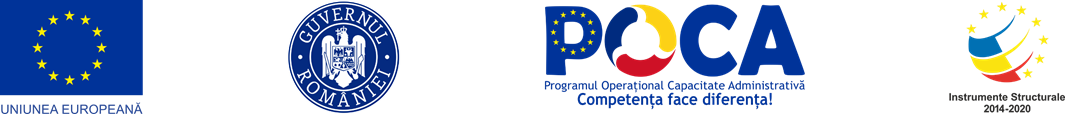 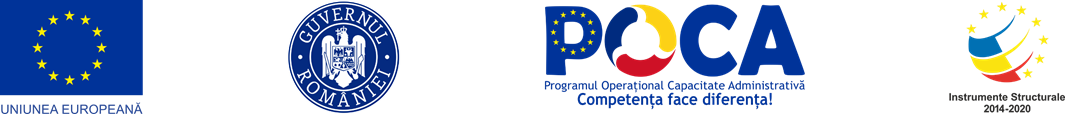 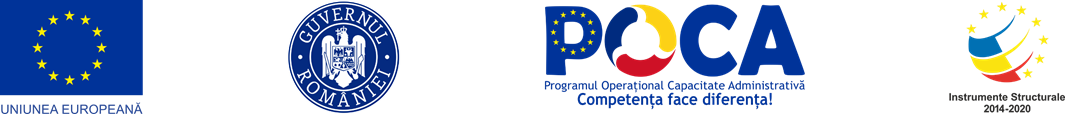 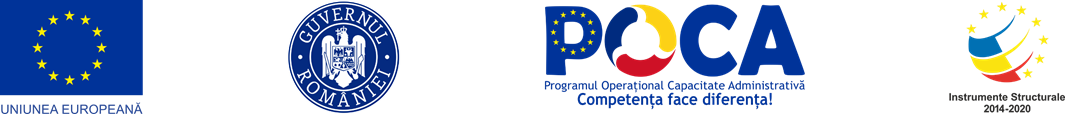 Alege calea responsabilității, folosește Codul sustenabilității!
Vă mulțumesc!
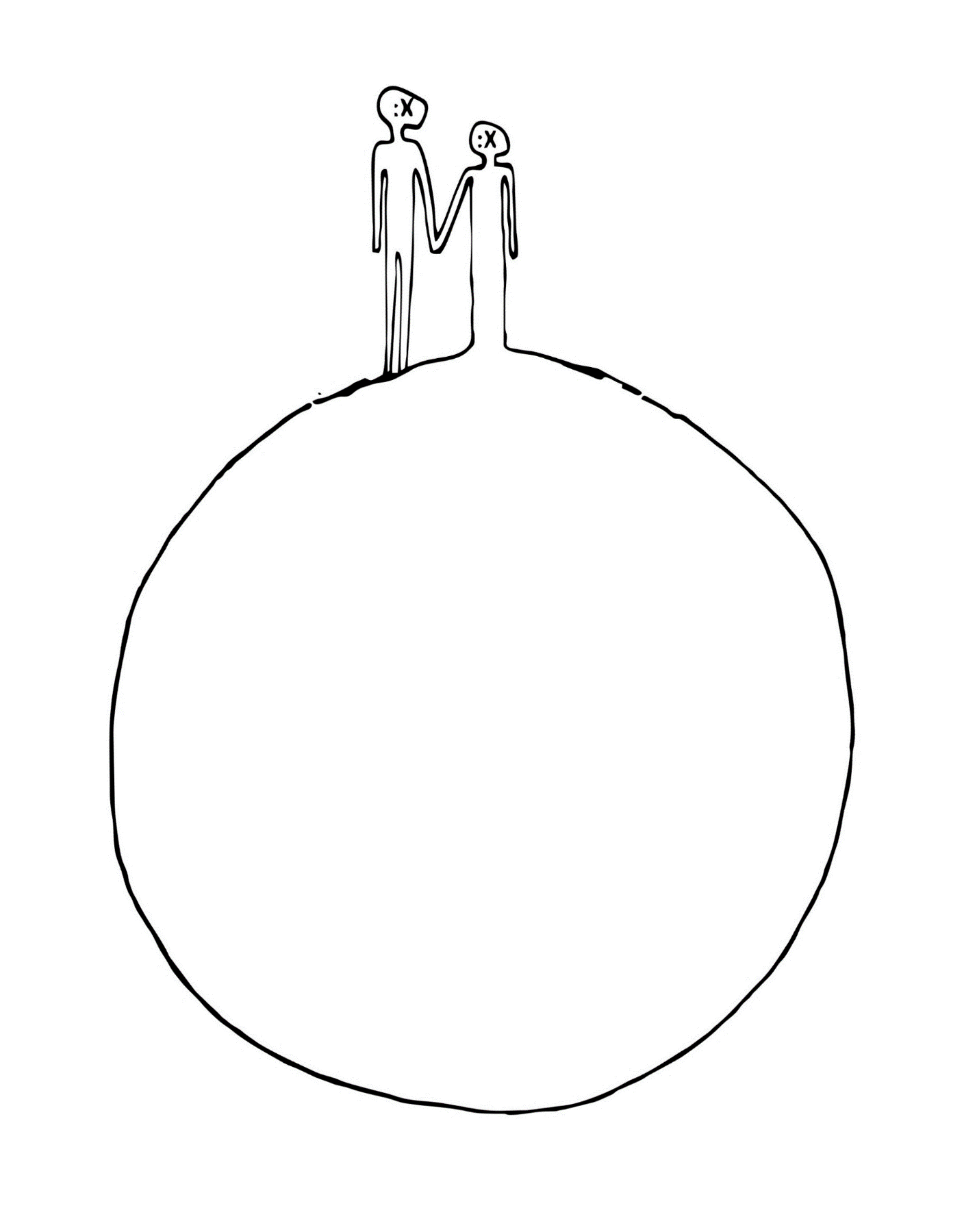 Contact pentru informații suplimentare:
gabriela.ciulacu@gov.roTelefon 021 314 34 00  /  int.1462
Proiect cofinanțat din Fondul Social European prin Programul Operațional Capacitate Administrativă 2014-2020, SIPOCA 613
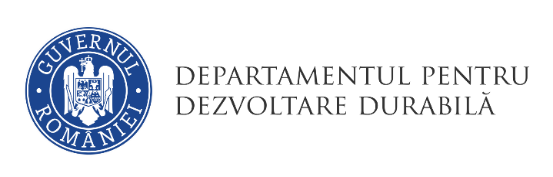 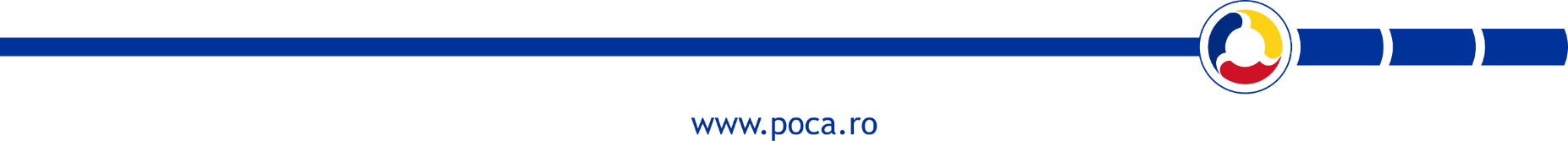 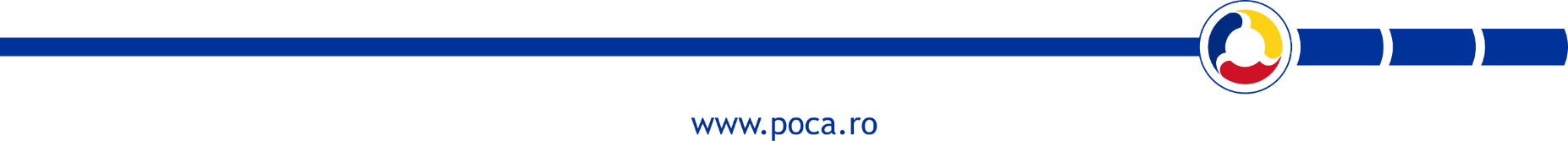